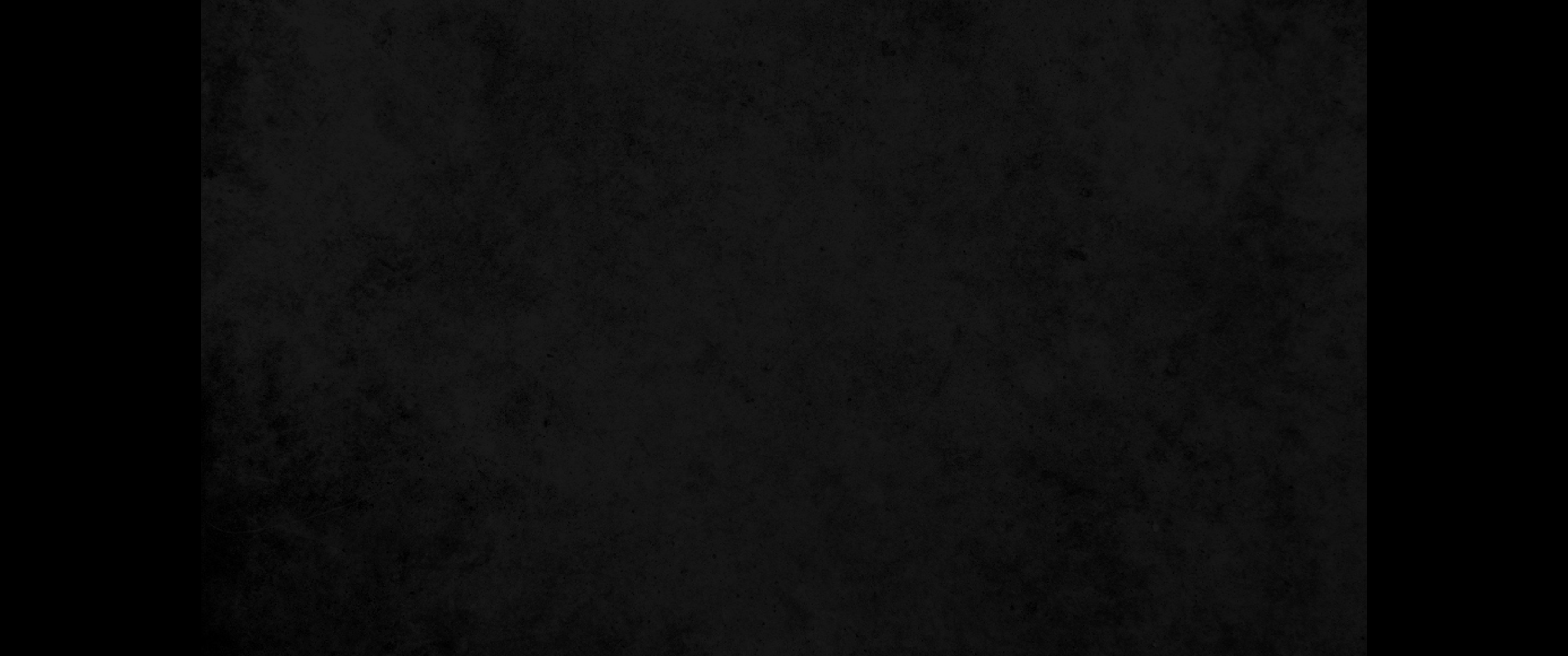 1. 그 후에 예수께서 갈릴리에서 다니시고 유대에서 다니려 아니하심은 유대인들이 죽이려 함이러라1. After this, Jesus went around in Galilee, purposely staying away from Judea because the Jews there were waiting to take his life.
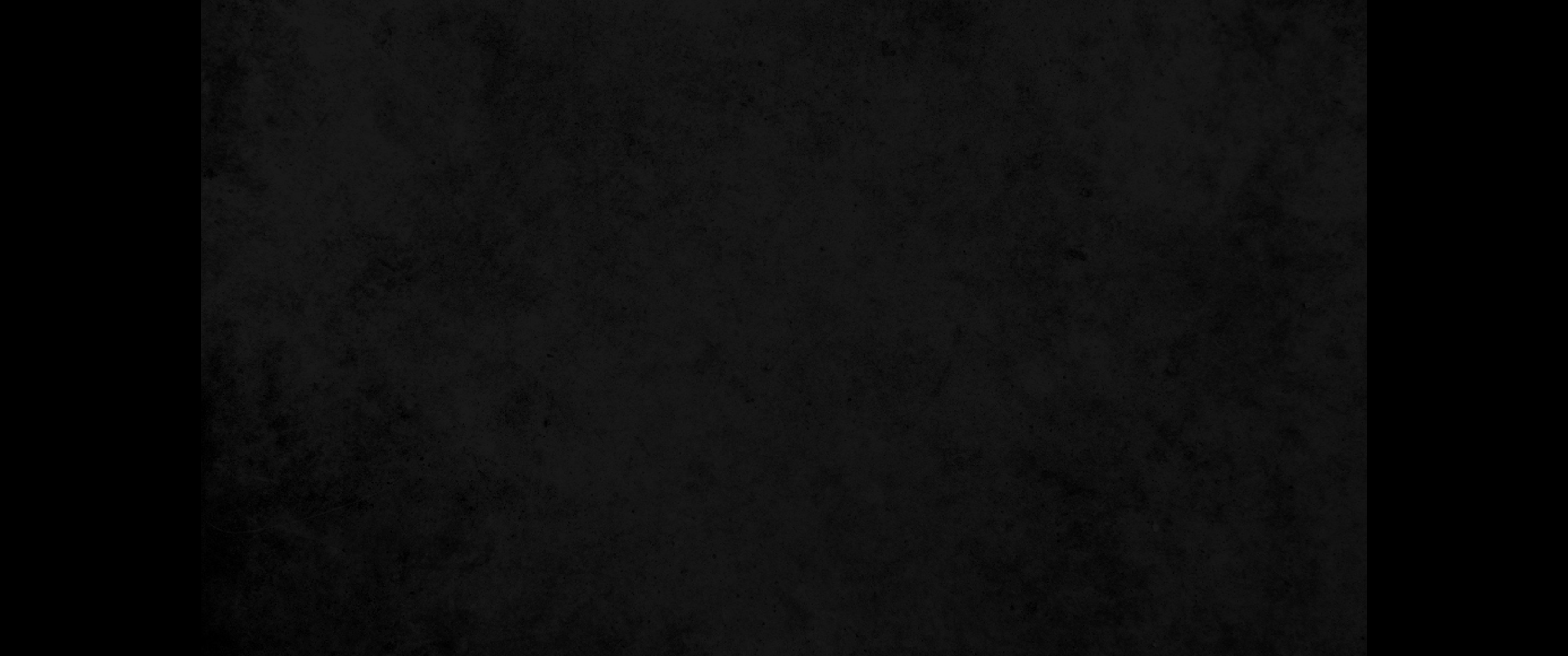 2. 유대인의 명절인 초막절이 가까운지라2. But when the Jewish Feast of Tabernacles was near,
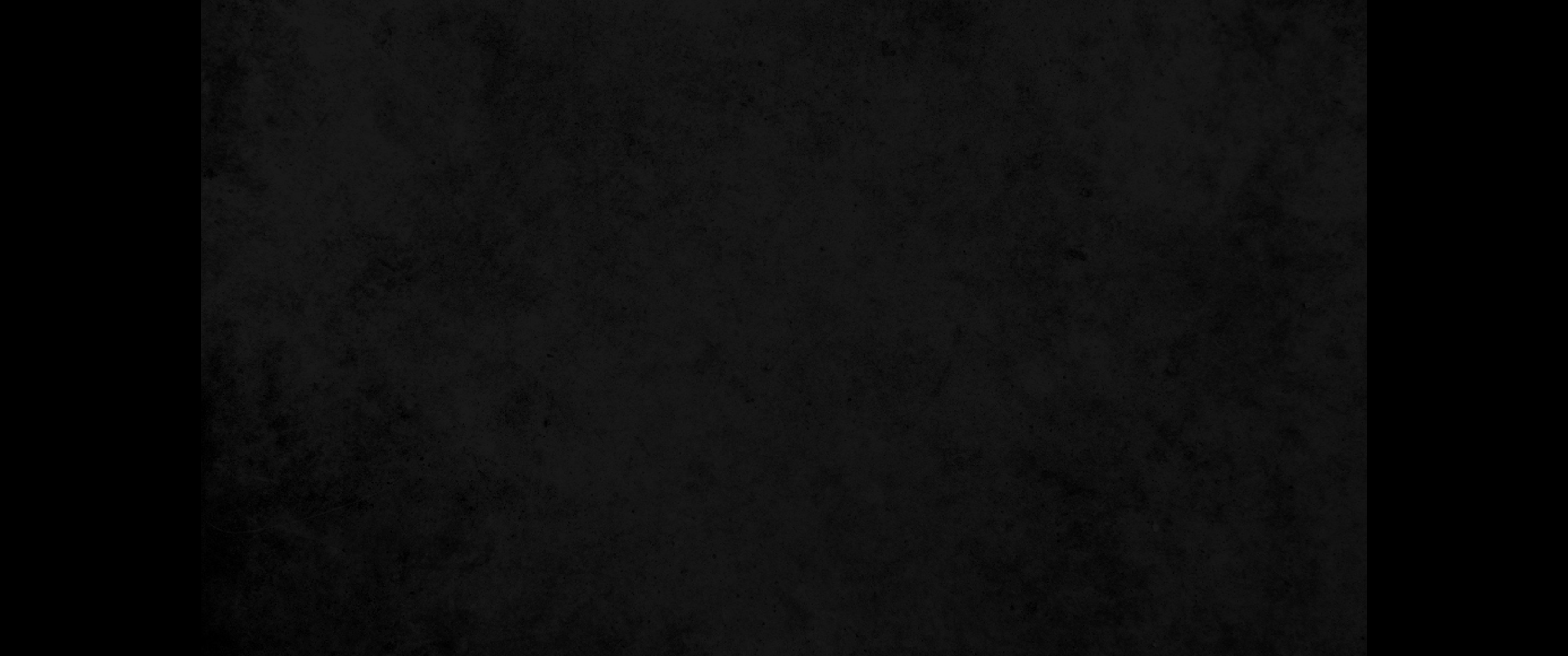 3. 그 형제들이 예수께 이르되 당신이 행하는 일을 제자들도 보게 여기를 떠나 유대로 가소서3. Jesus' brothers said to him, "You ought to leave here and go to Judea, so that your disciples may see the miracles you do.
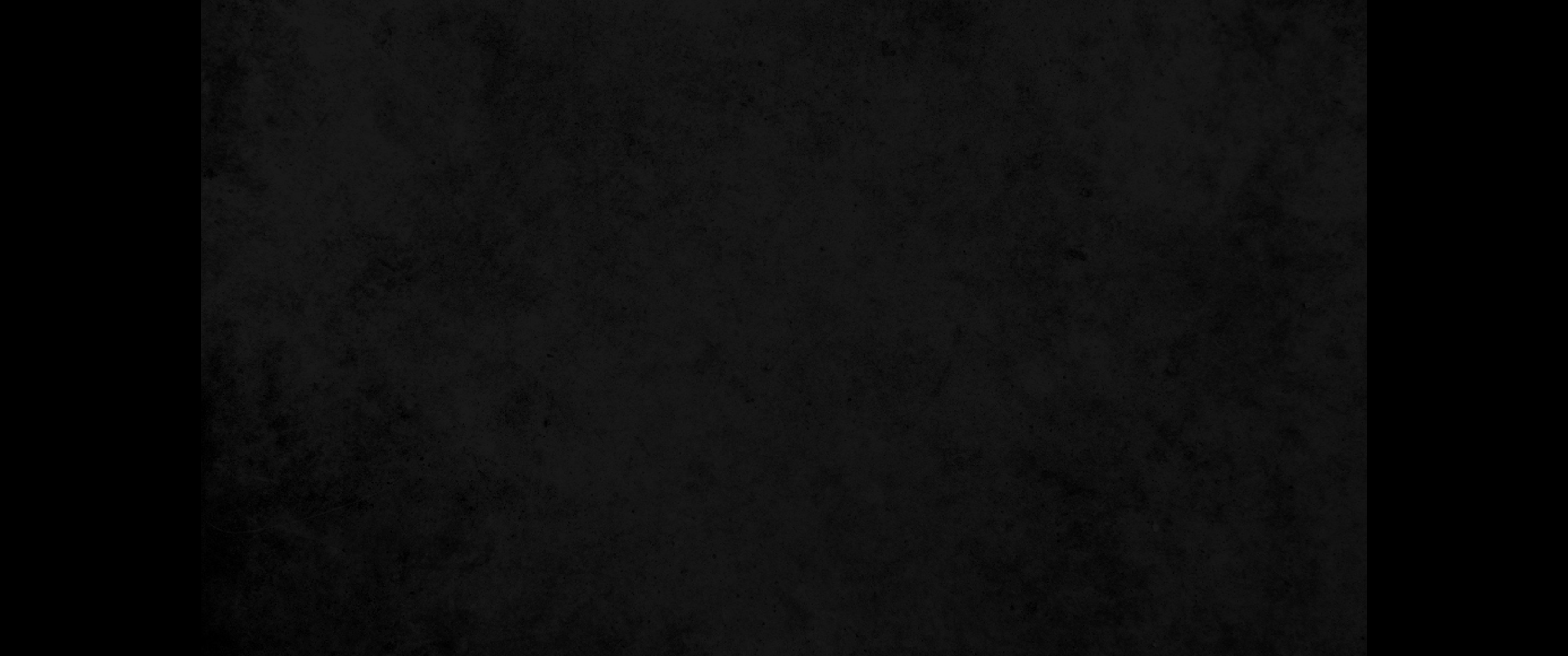 4. 스스로 나타나기를 구하면서 묻혀서 일하는 사람이 없나니 이 일을 행하려 하거든 자신을 세상에 나타내소서 하니4. No one who wants to become a public figure acts in secret. Since you are doing these things, show yourself to the world.'
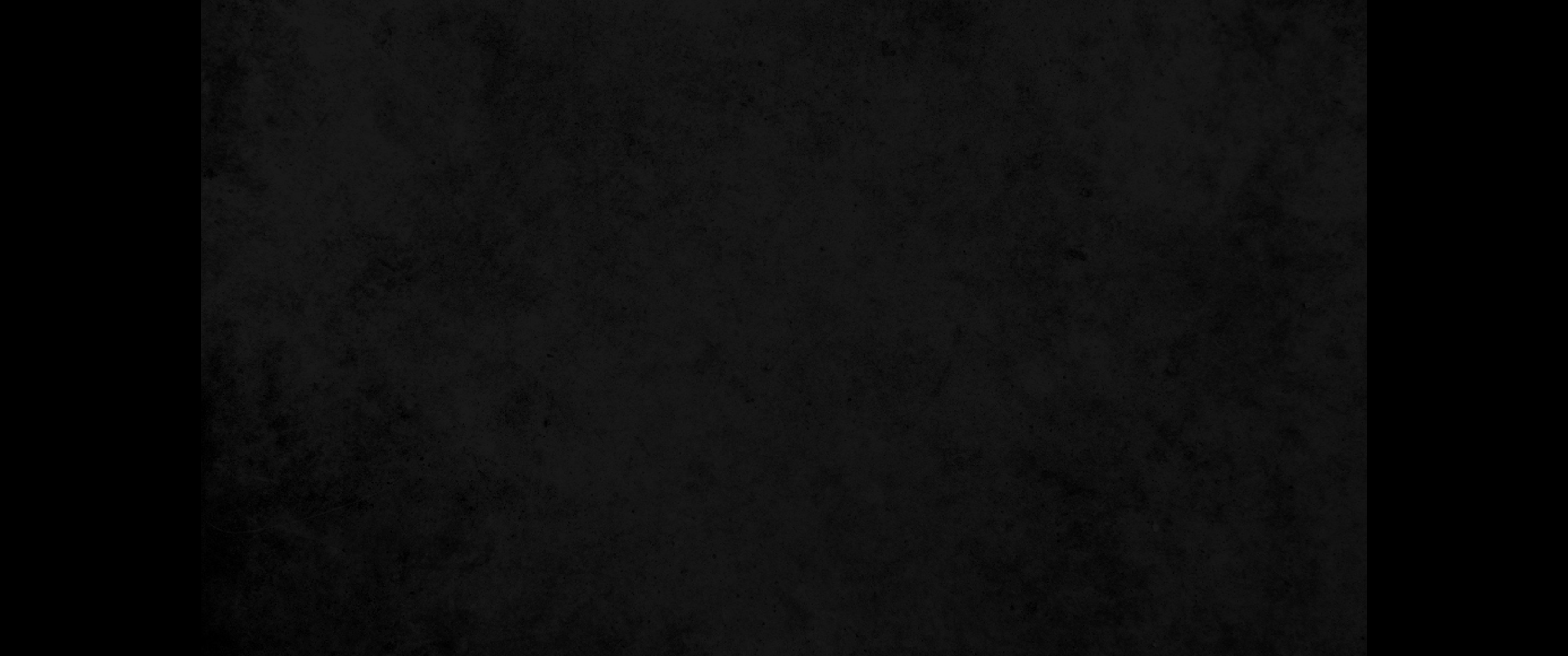 5. 이는 그 형제들까지도 예수를 믿지 아니함이러라5. For even his own brothers did not believe in him.
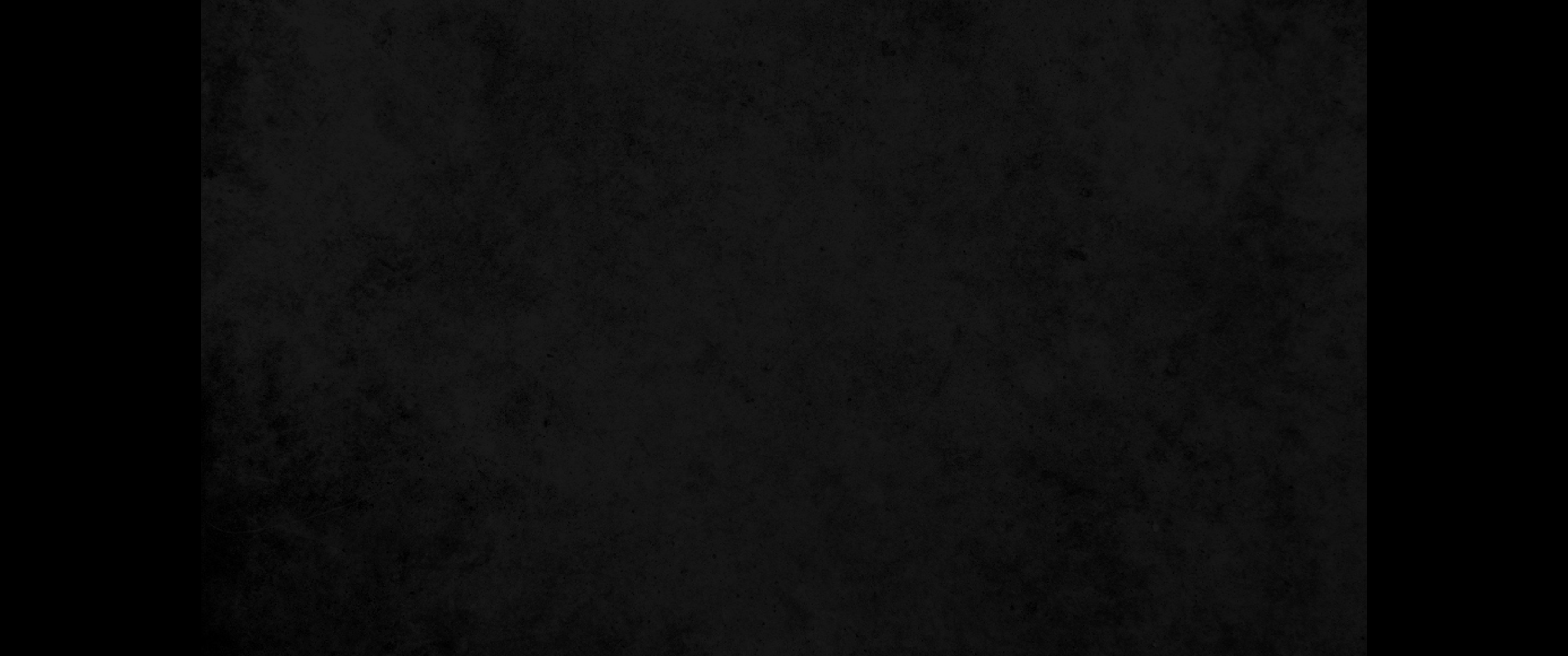 6. 예수께서 이르시되 내 때는 아직 이르지 아니하였거니와 너희 때는 늘 준비되어 있느니라6. Therefore Jesus told them, 'The right time for me has not yet come; for you any time is right.
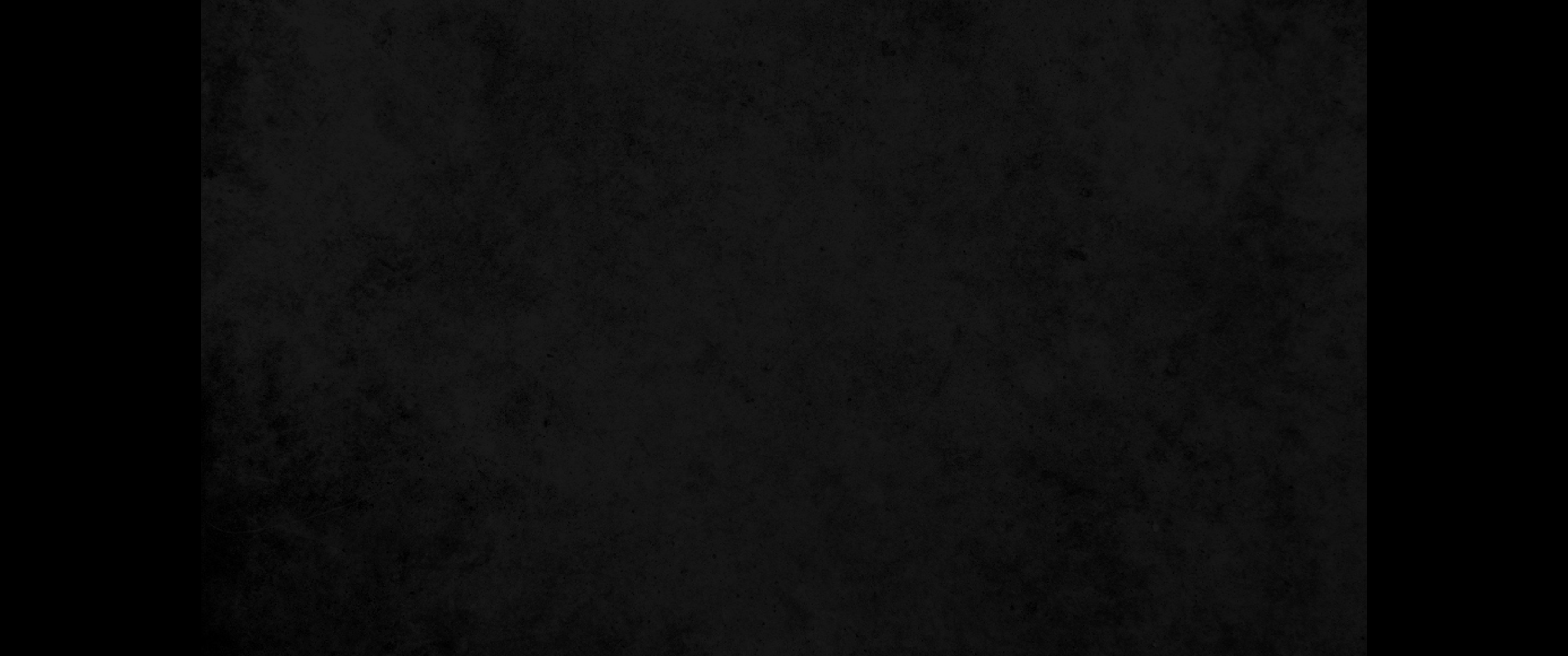 7. 세상이 너희를 미워하지 아니하되 나를 미워하나니 이는 내가 세상의 일들을 악하다고 증언함이라7. The world cannot hate you, but it hates me because I testify that what it does is evil.
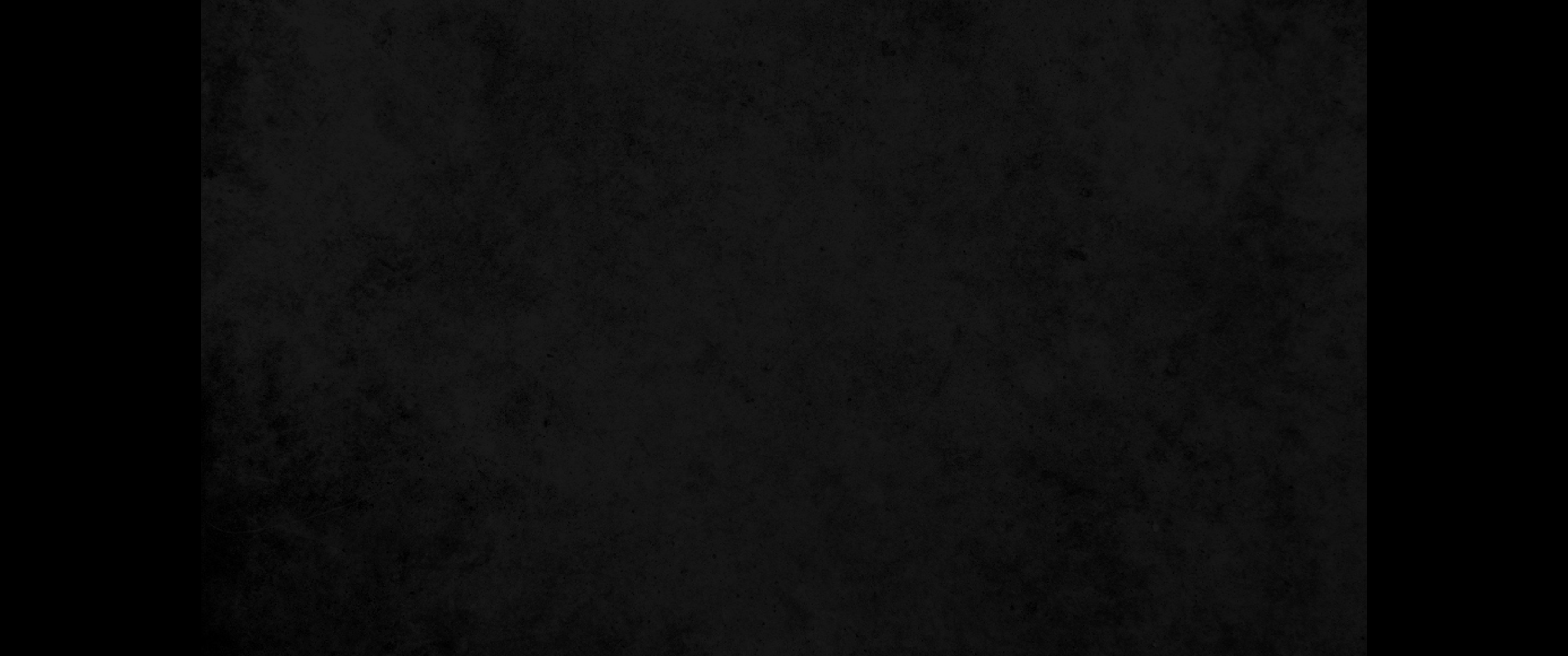 8. 너희는 명절에 올라가라 내 때가 아직 차지 못하였으니 나는 이 명절에 아직 올라가지 아니하노라8. You go to the Feast. I am not yet going up to this Feast, because for me the right time has not yet come.'
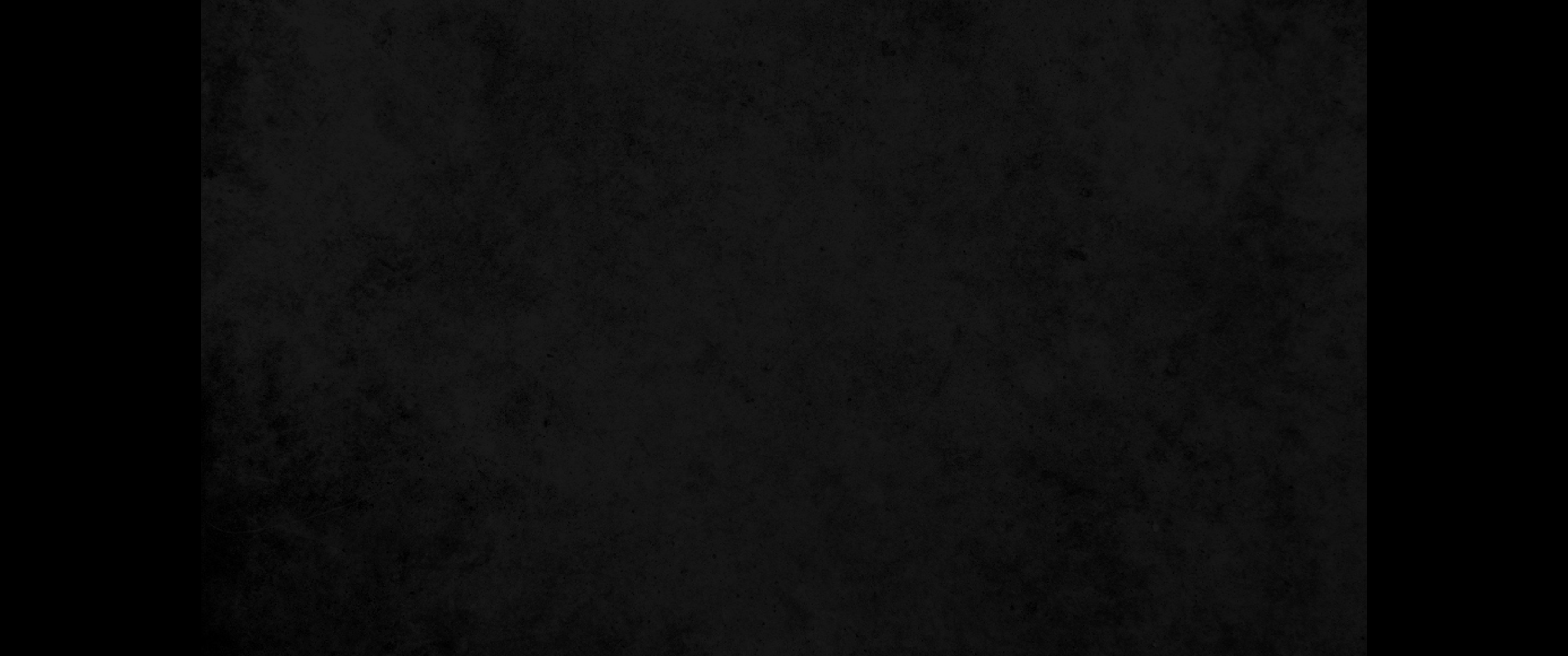 9. 이 말씀을 하시고 갈릴리에 머물러 계시니라9. Having said this, he stayed in Galilee.
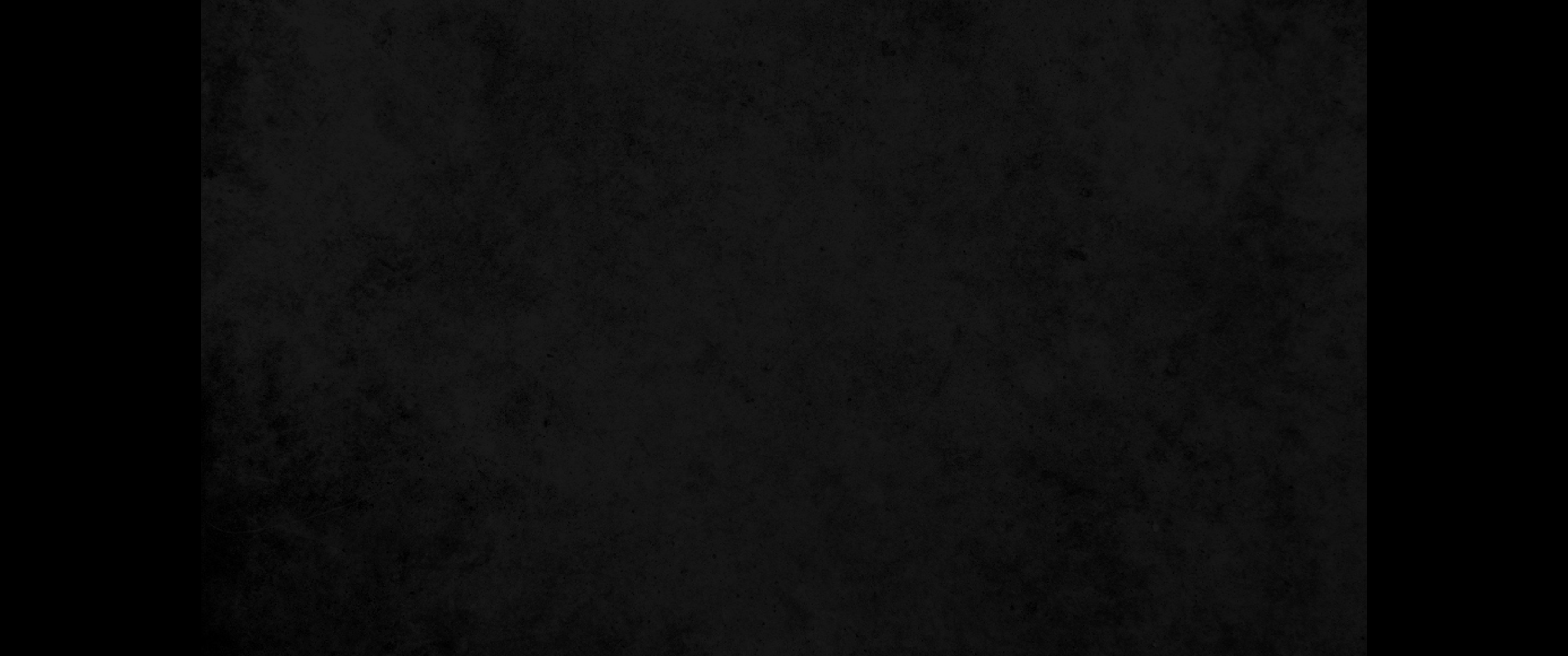 10. 그 형제들이 명절에 올라간 후에 자기도 올라가시되 나타내지 않고 은밀히 가시니라10. However, after his brothers had left for the Feast, he went also, not publicly, but in secret.
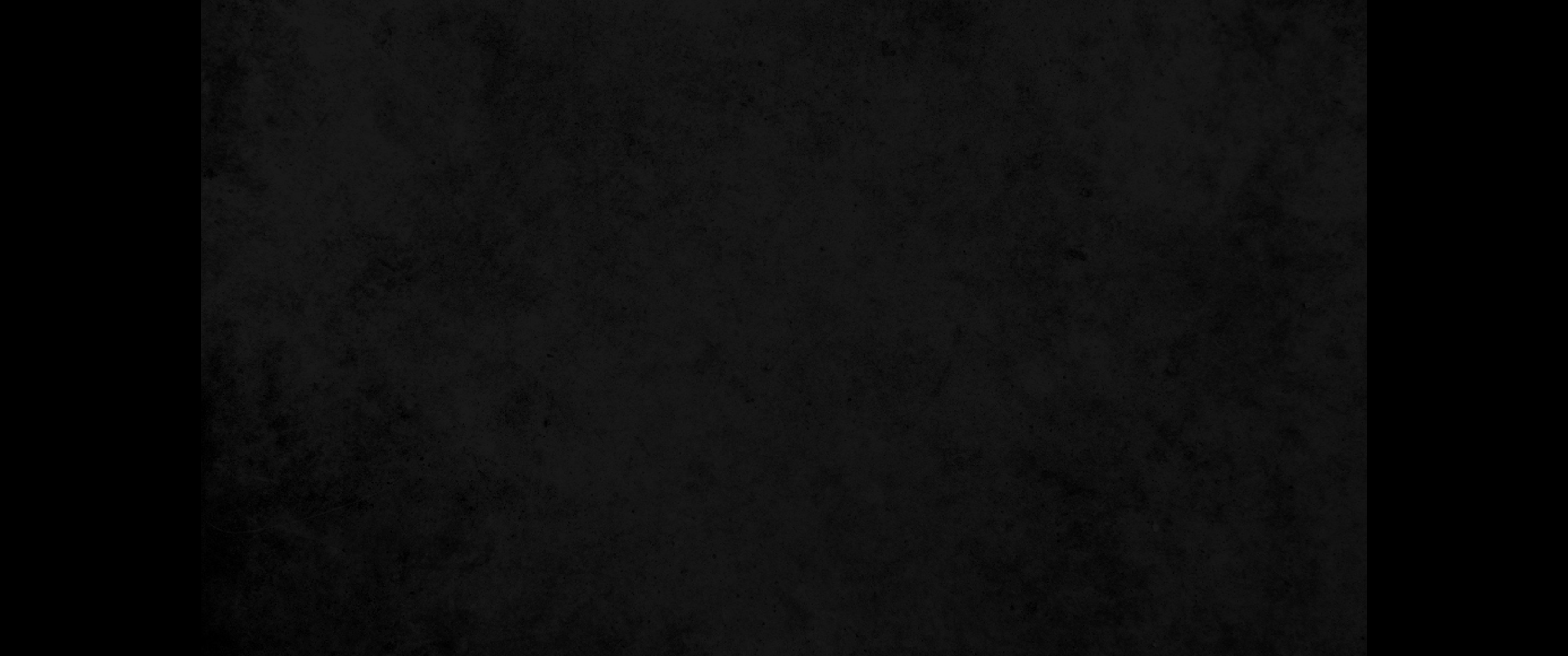 11. 명절중에 유대인들이 예수를 찾으면서 그가 어디 있느냐 하고11. Now at the Feast the Jews were watching for him and asking, 'Where is that man?'
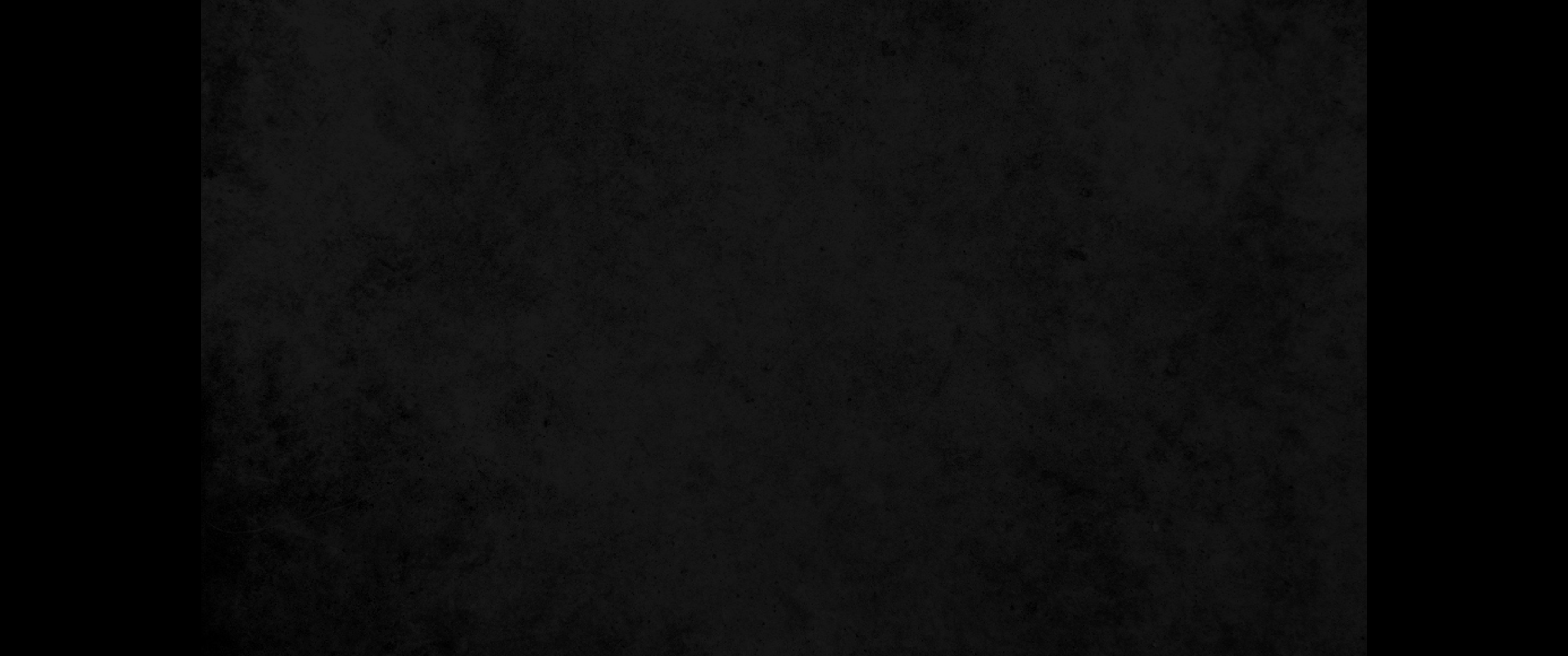 12. 예수에 대하여 무리 중에서 수군거림이 많아 어떤 사람은 좋은 사람이라 하며 어떤 사람은 아니라 무리를 미혹한다 하나12. Among the crowds there was widespread whispering about him. Some said, 'He is a good man.' Others replied, 'No, he deceives the people.'
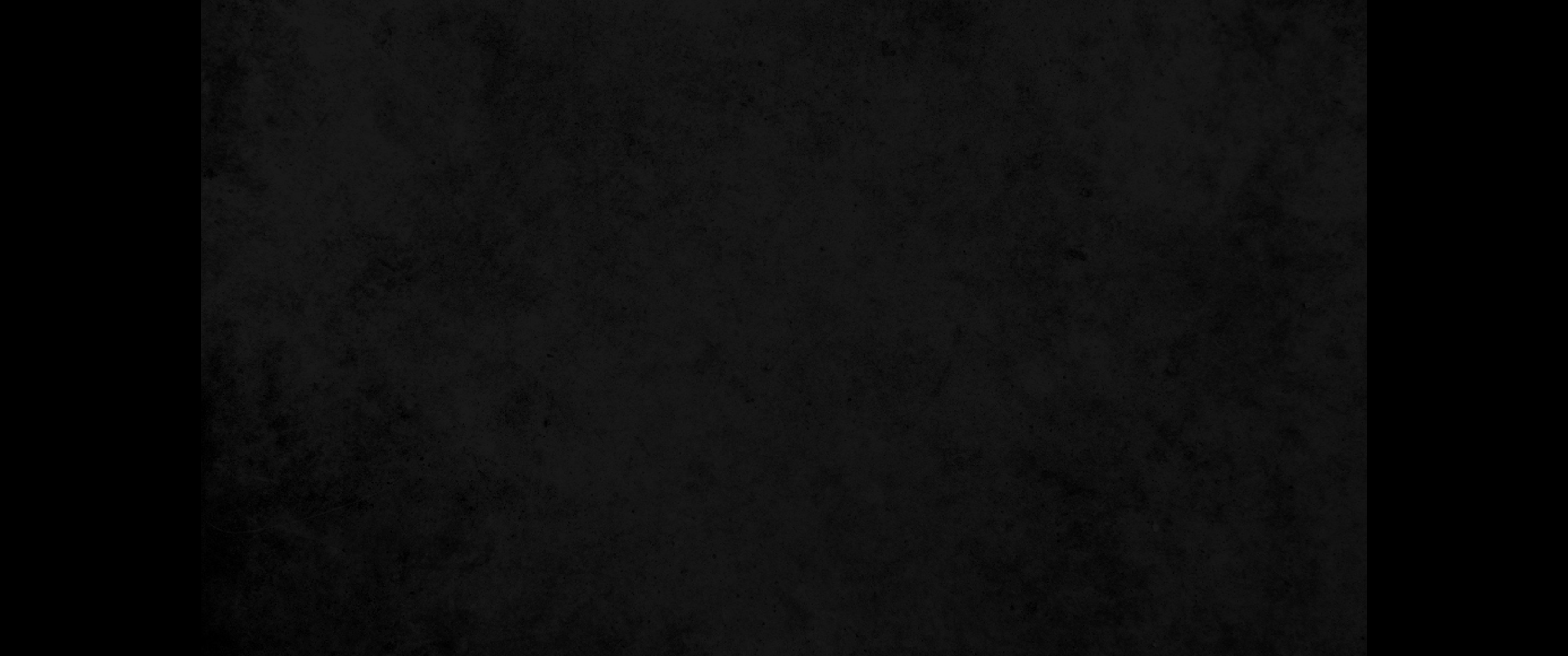 13. 그러나 유대인들을 두려워하므로 드러나게 그에 대하여 말하는 자가 없더라13. But no one would say anything publicly about him for fear of the Jews.
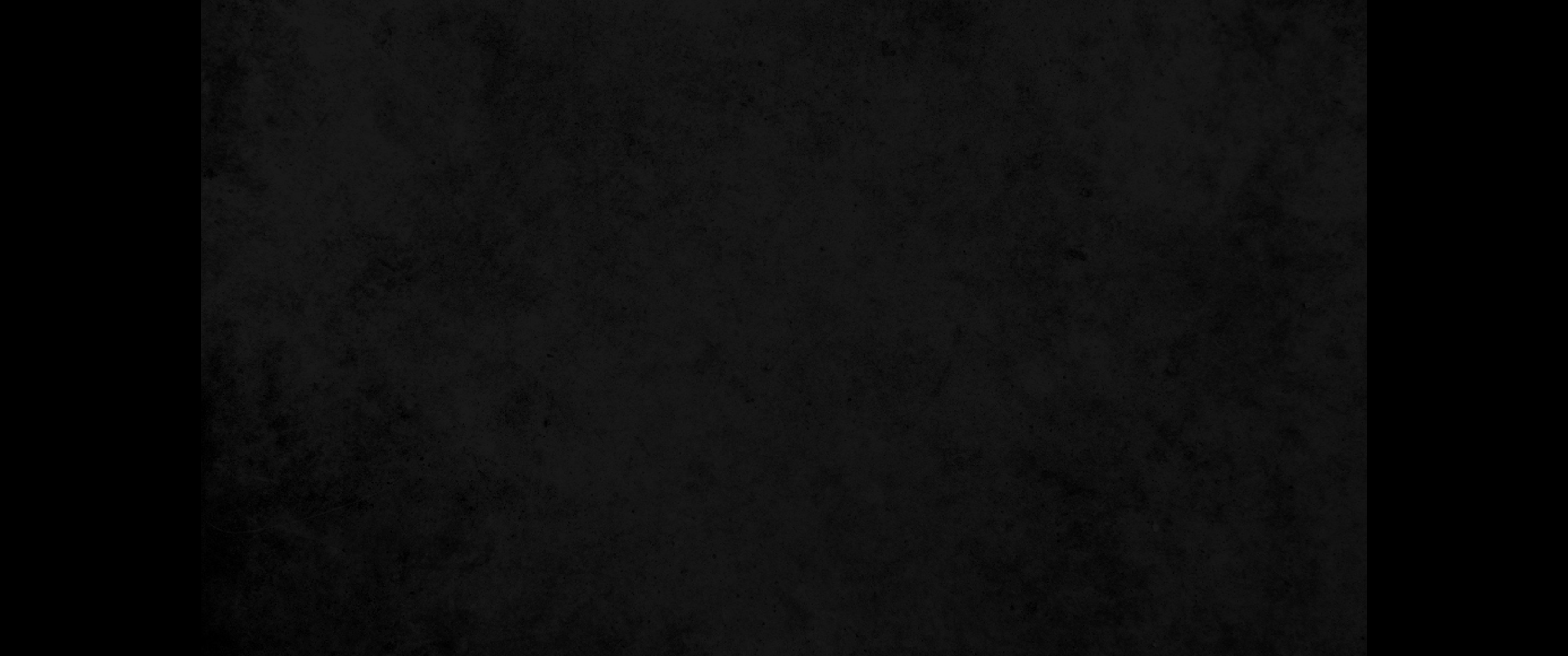 14. 이미 명절의 중간이 되어 예수께서 성전에 올라가사 가르치시니14. Not until halfway through the Feast did Jesus go up to the temple courts and begin to teach.
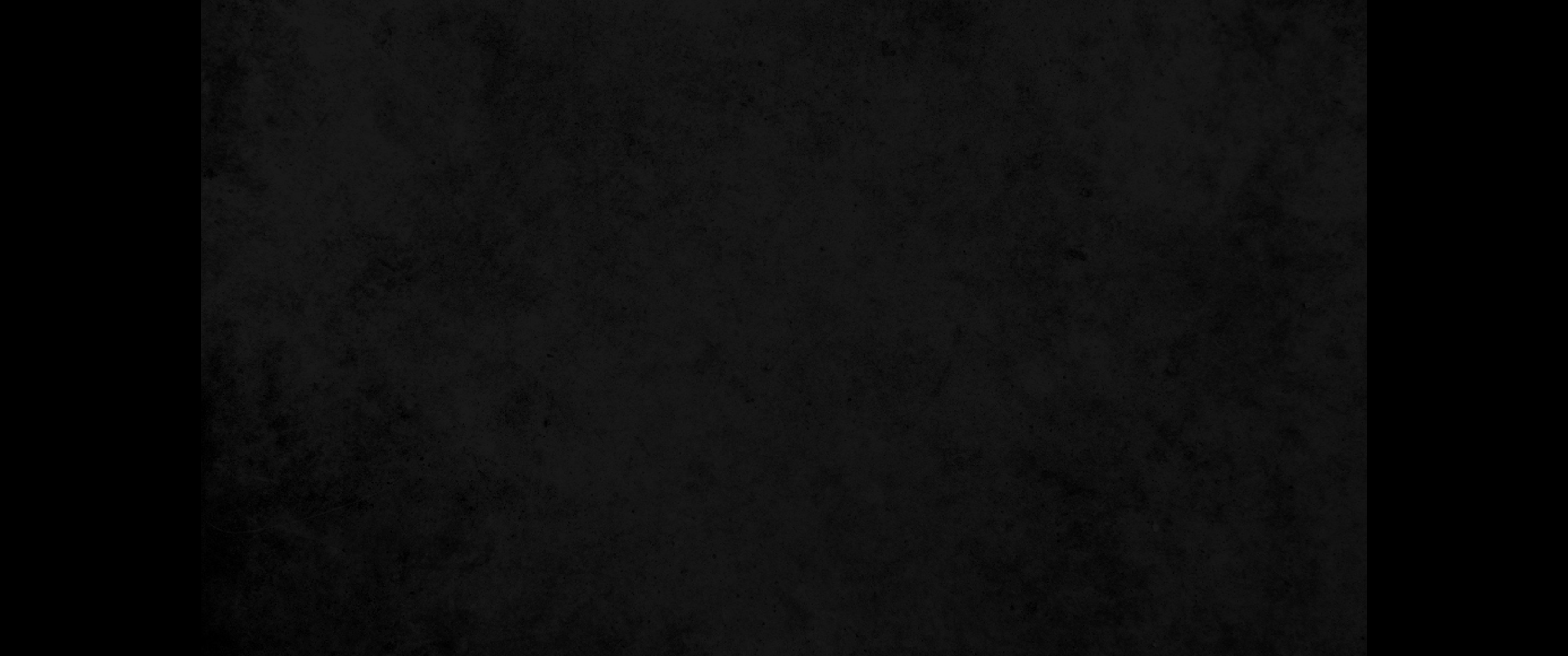 15. 유대인들이 놀랍게 여겨 이르되 이 사람은 배우지 아니하였거늘 어떻게 글을 아느냐 하니15. The Jews were amazed and asked, 'How did this man get such learning without having studied?'
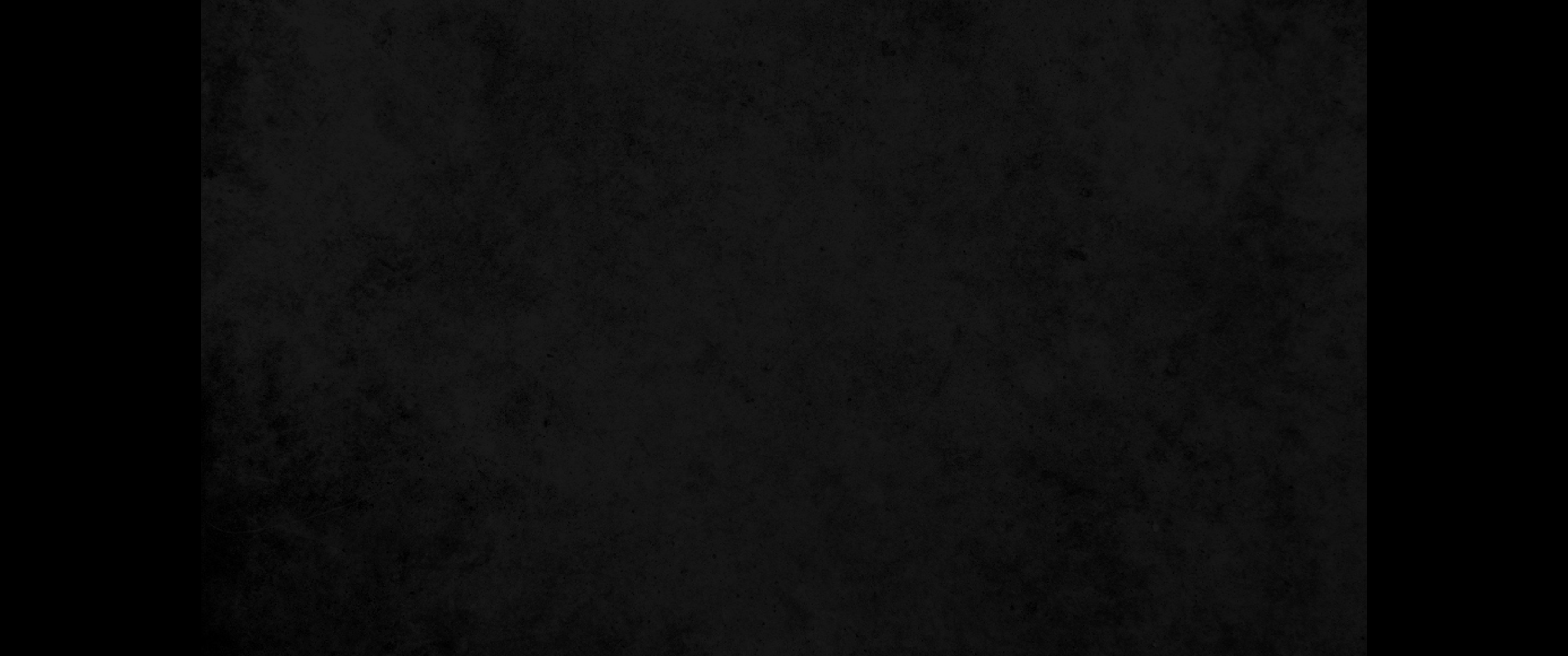 16. 예수께서 대답하여 이르시되 내 교훈은 내 것이 아니요 나를 보내신 이의 것이니라16. Jesus answered, 'My teaching is not my own. It comes from him who sent me.
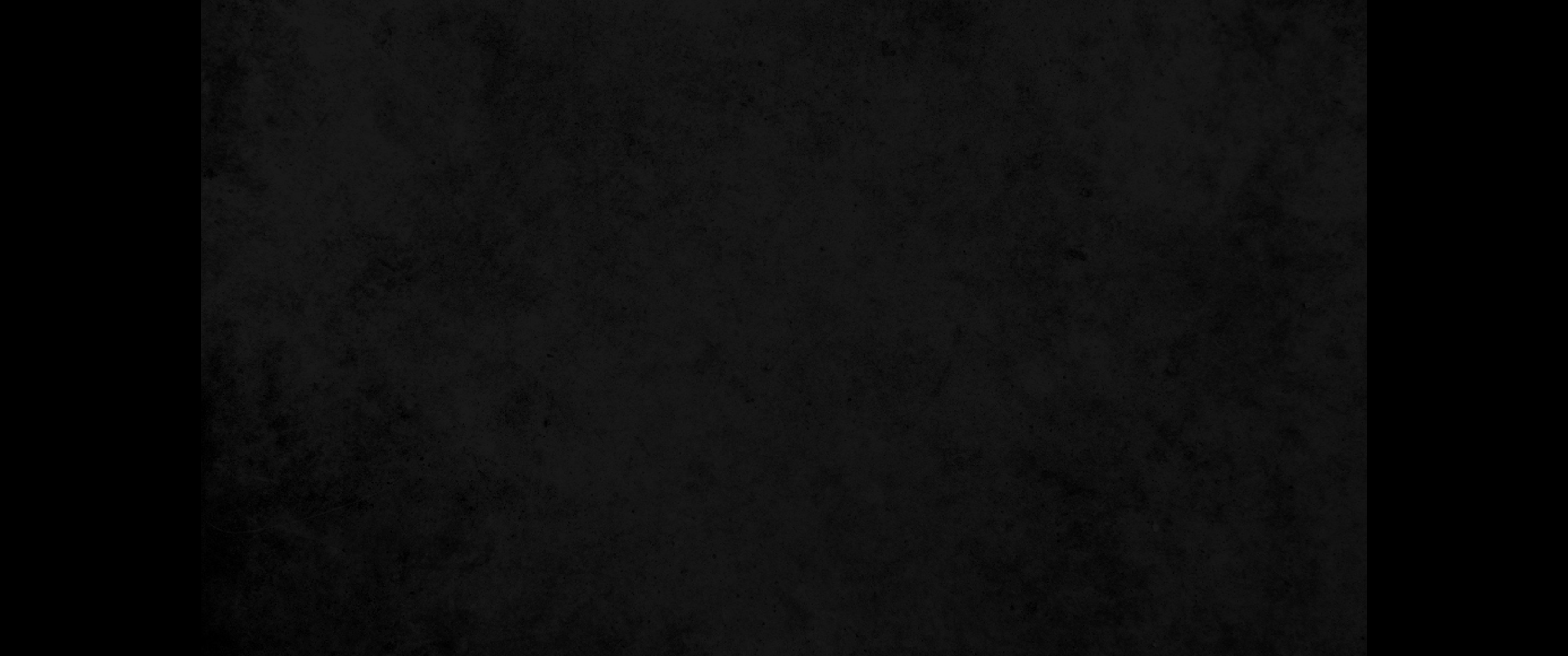 17. 사람이 하나님의 뜻을 행하려 하면 이 교훈이 하나님께로부터 왔는지 내가 스스로 말함인지 알리라17. If anyone chooses to do God's will, he will find out whether my teaching comes from God or whether I speak on my own.
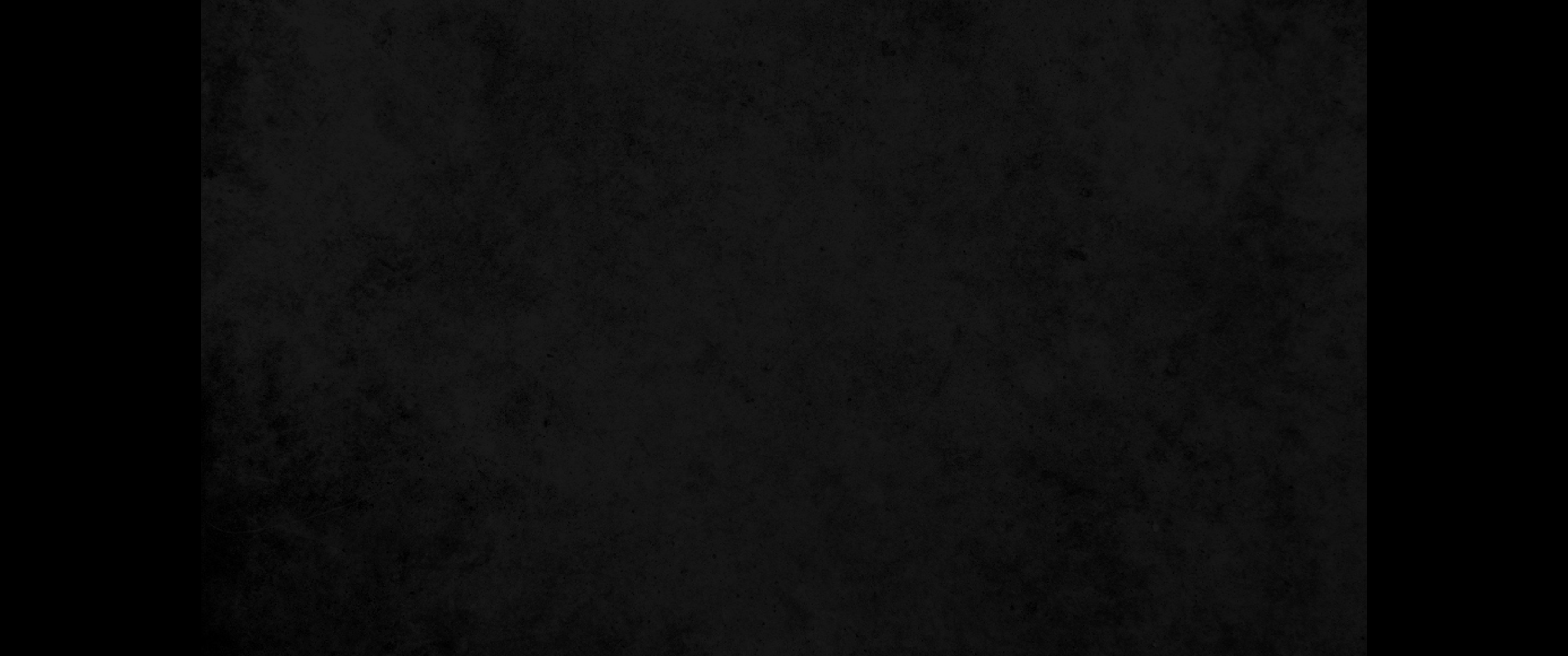 18. 스스로 말하는 자는 자기 영광만 구하되 보내신 이의 영광을 구하는 자는 참되니 그 속에 불의가 없느니라18. He who speaks on his own does so to gain honor for himself, but he who works for the honor of the one who sent him is a man of truth; there is nothing false about him.
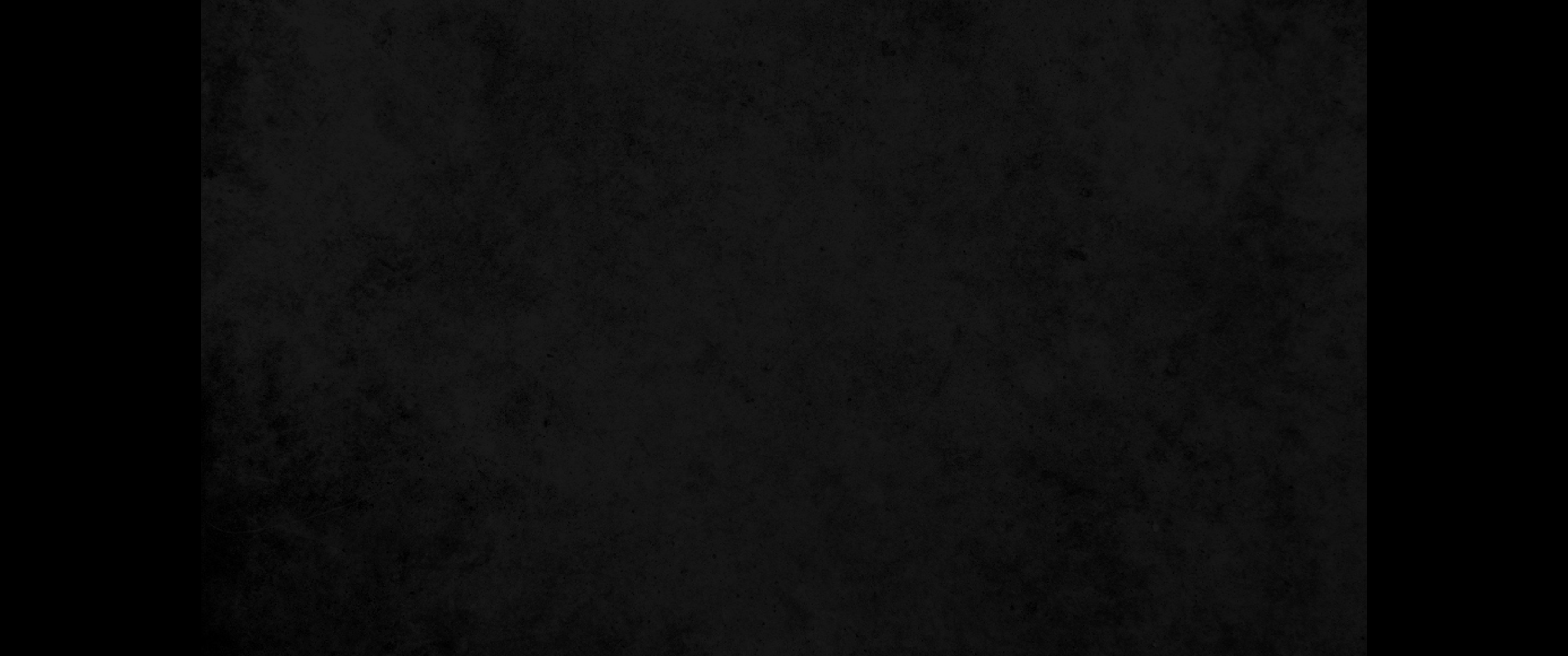 19. 모세가 너희에게 율법을 주지 아니하였느냐 너희 중에 율법을 지키는 자가 없도다 너희가 어찌하여 나를 죽이려 하느냐19. Has not Moses given you the law? Yet not one of you keeps the law. Why are you trying to kill me?'
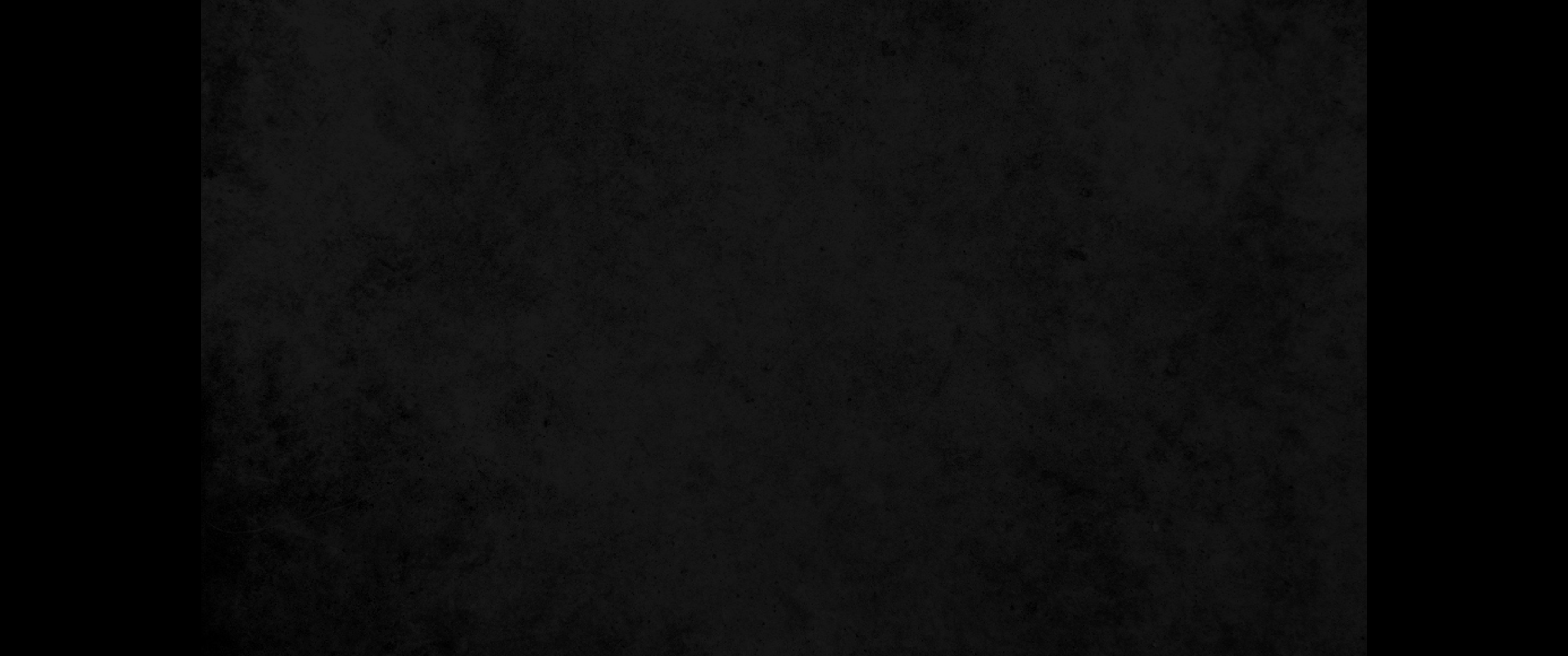 20. 무리가 대답하되 당신은 귀신이 들렸도다 누가 당신을 죽이려 하나이까20. 'You are demon-possessed,' the crowd answered. 'Who is trying to kill you?'
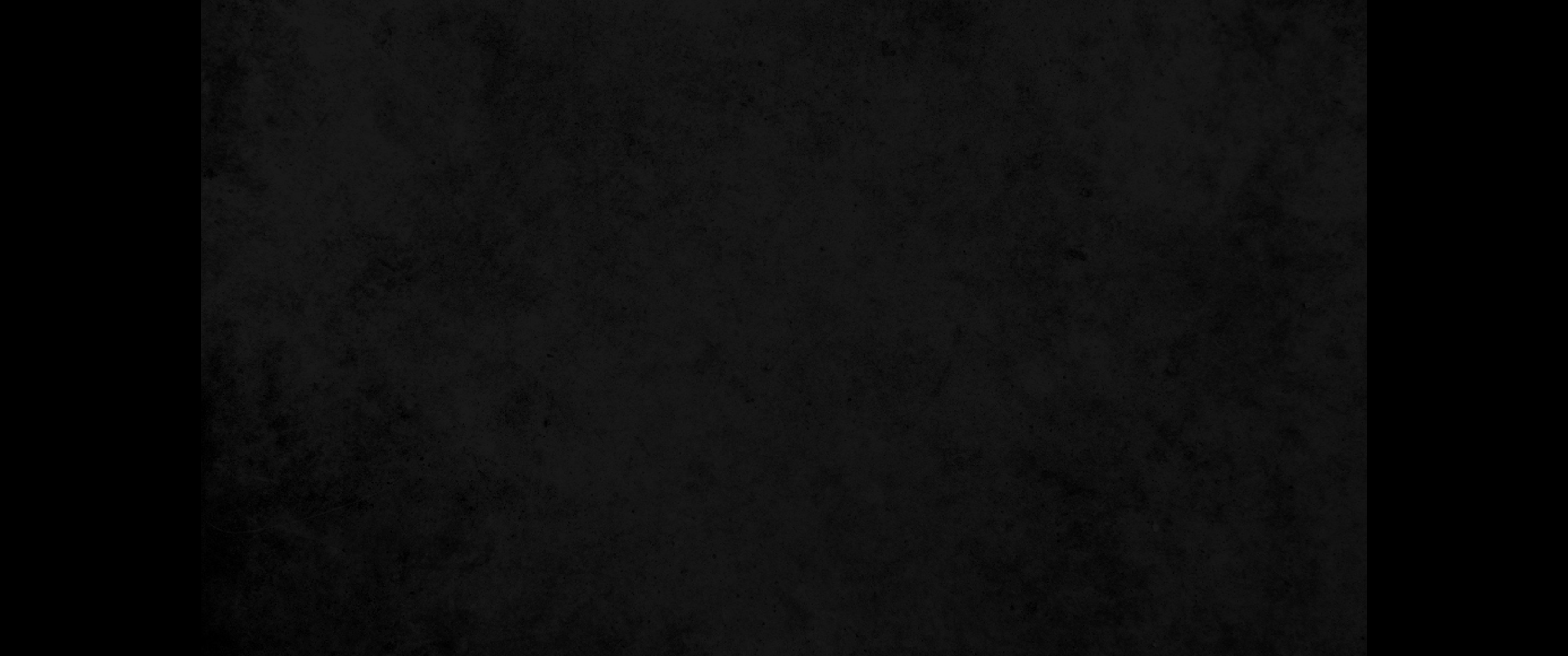 21. 예수께서 대답하여 이르시되 내가 한 가지 일을 행하매 너희가 다 이로 말미암아 이상히 여기는도다21. Jesus said to them, 'I did one miracle, and you are all astonished.
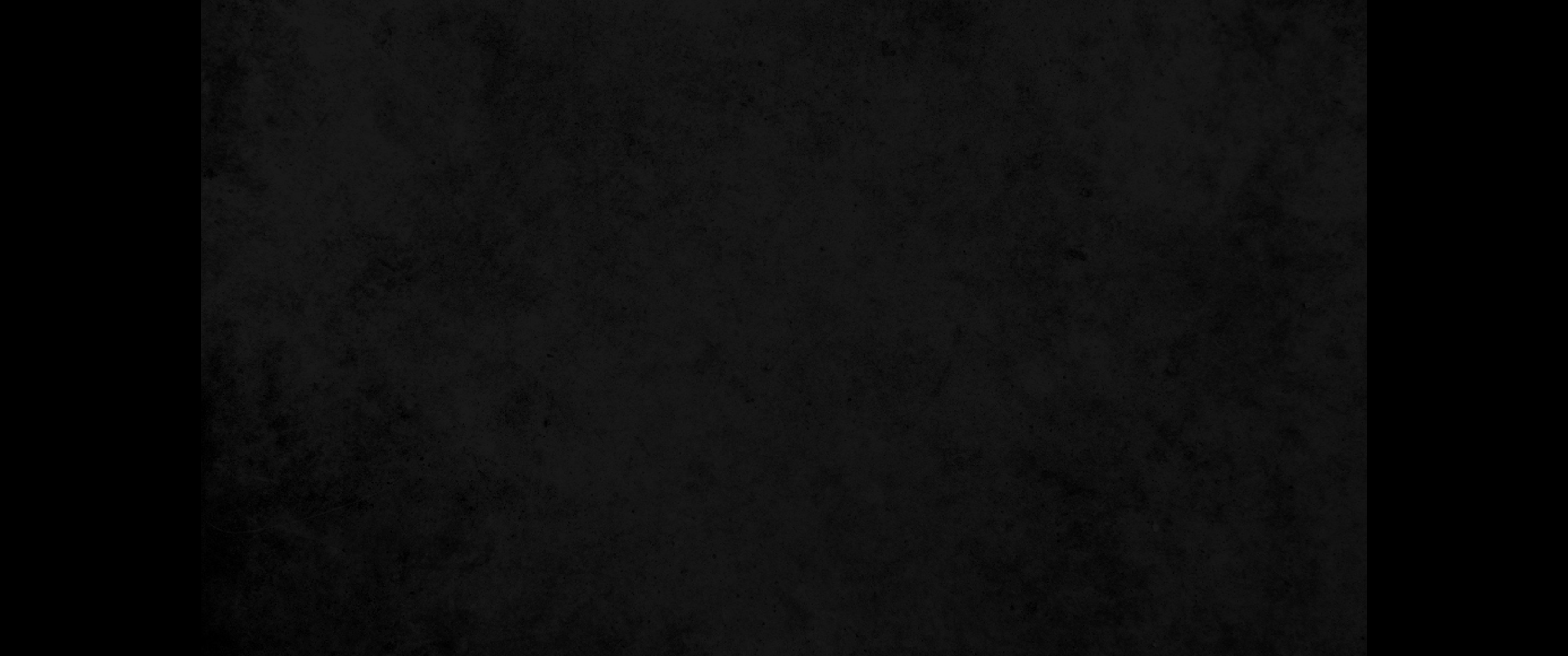 22. 모세가 너희에게 할례를 행했으니 (그러나 할례는 모세에게서 난 것이 아니요 조상들에게서 난 것이라) 그러므로 너희가 안식일에도 사람에게 할례를 행하느니라22. Yet, because Moses gave you circumcision (though actually it did not come from Moses, but from the patriarchs), you circumcise a child on the Sabbath.
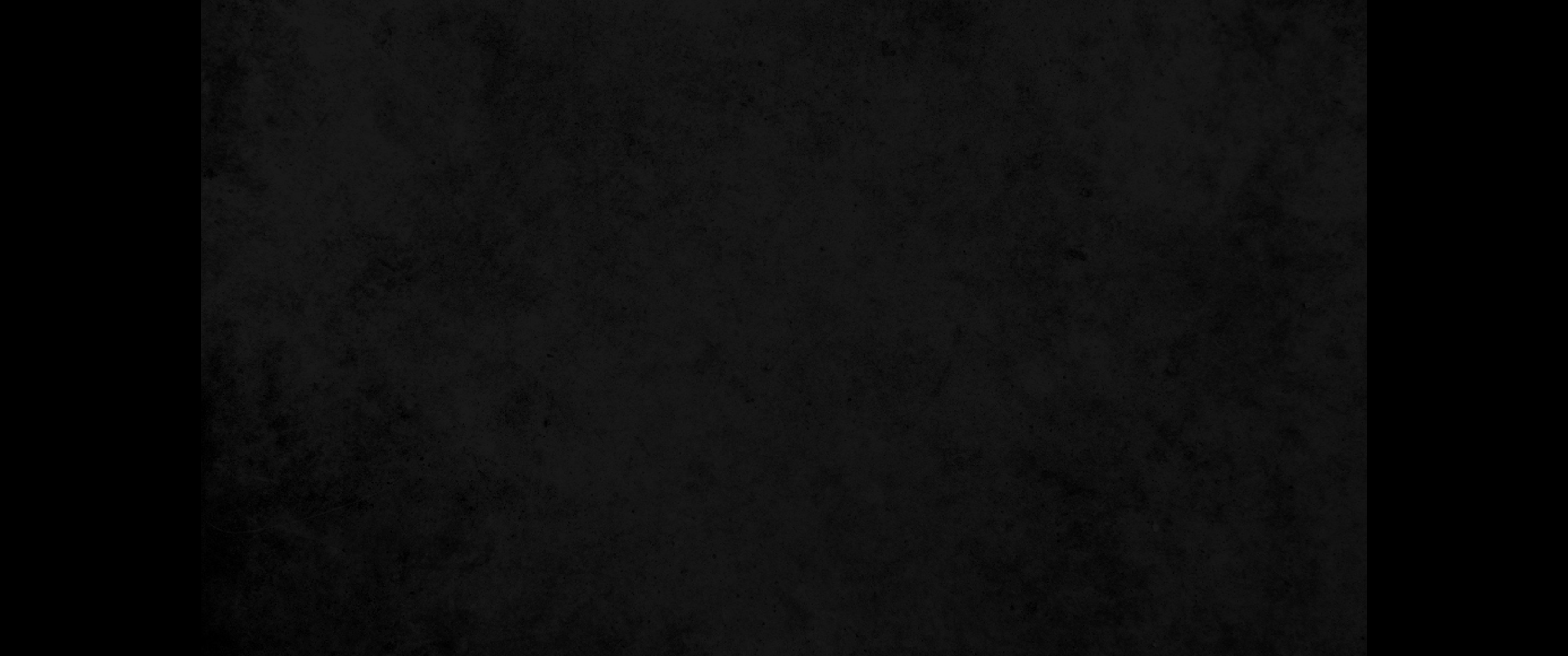 23. 모세의 율법을 범하지 아니하려고 사람이 안식일에도 할례를 받는 일이 있거든 내가 안식일에 사람의 전신을 건전하게 한 것으로 너희가 내게 노여워하느냐23. Now if a child can be circumcised on the Sabbath so that the law of Moses may not be broken, why are you angry with me for healing the whole man on the Sabbath?
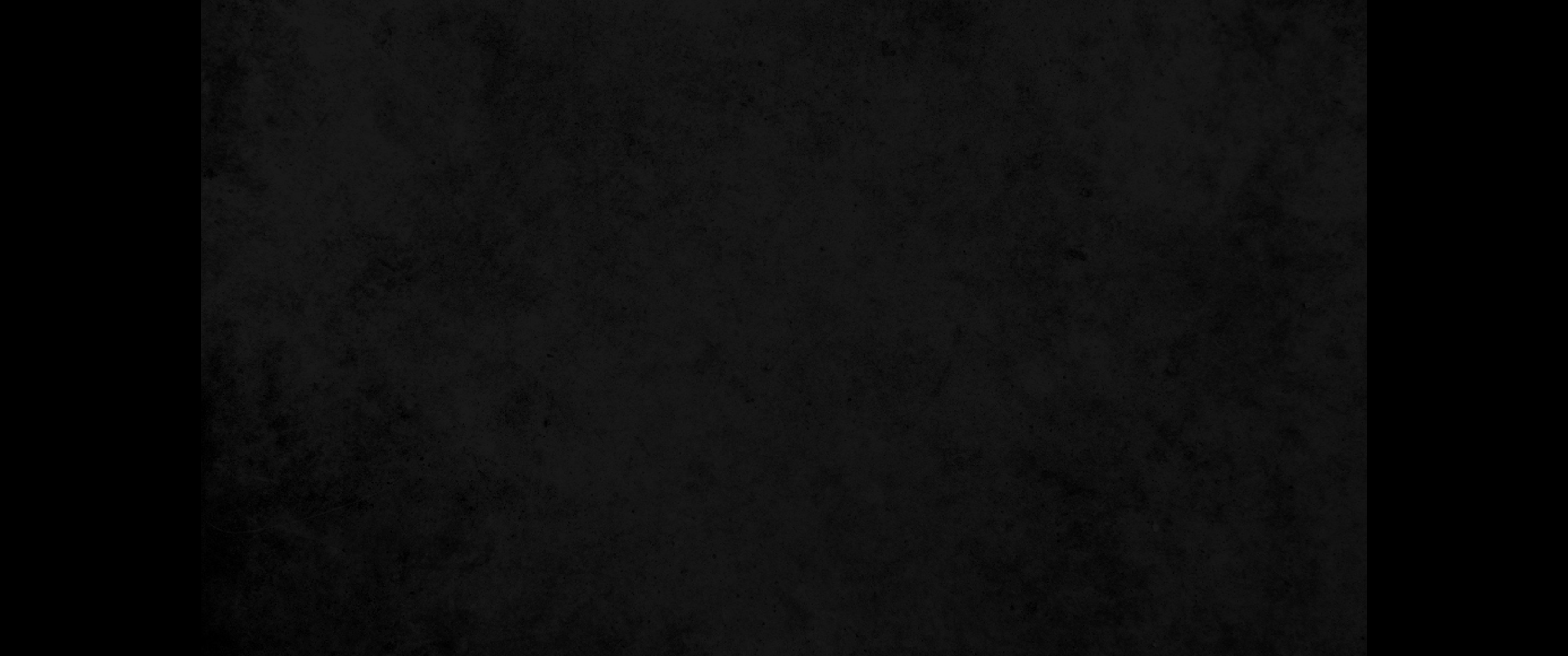 24. 외모로 판단하지 말고 공의롭게 판단하라 하시니라24. Stop judging by mere appearances, and make a right judgment.'
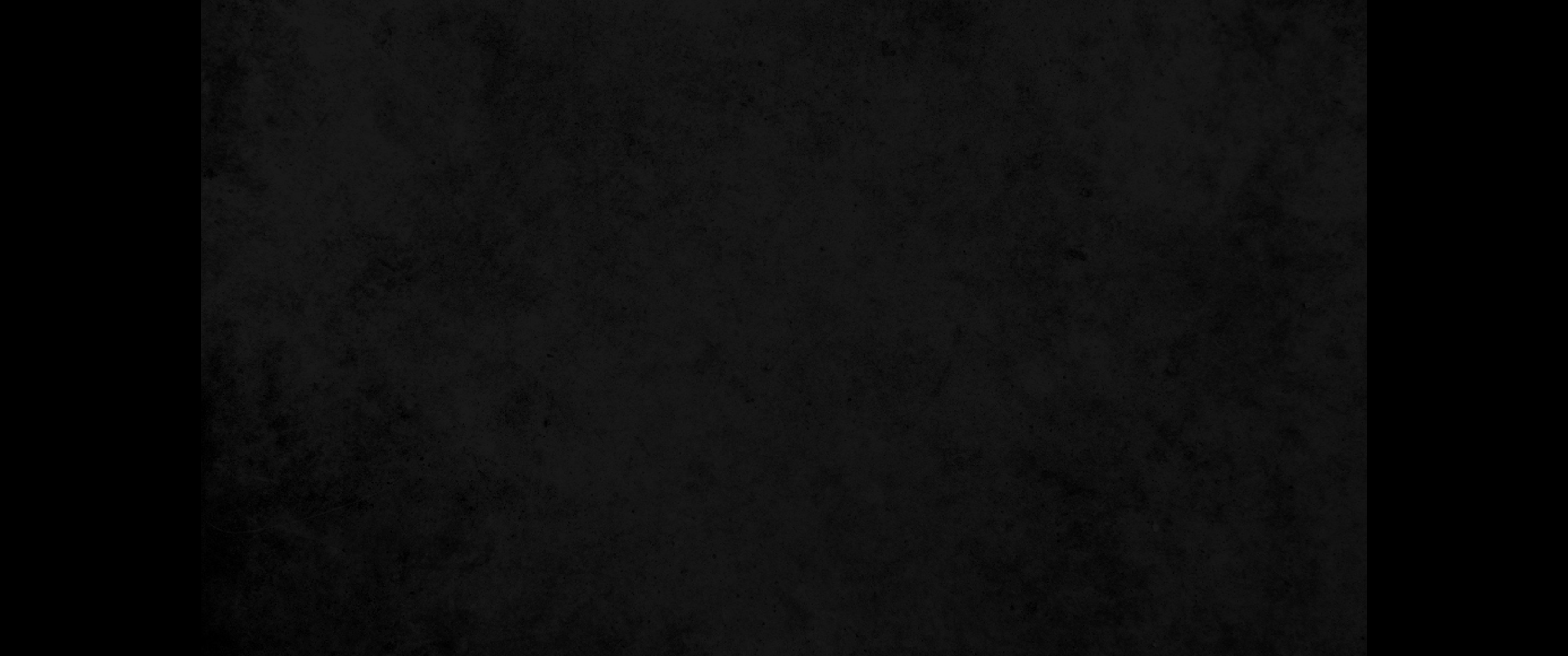 25. 예루살렘 사람 중에서 어떤 사람이 말하되 이는 그들이 죽이고자 하는 그 사람이 아니냐25. At that point some of the people of Jerusalem began to ask, "Isn't this the man they are trying to kill?
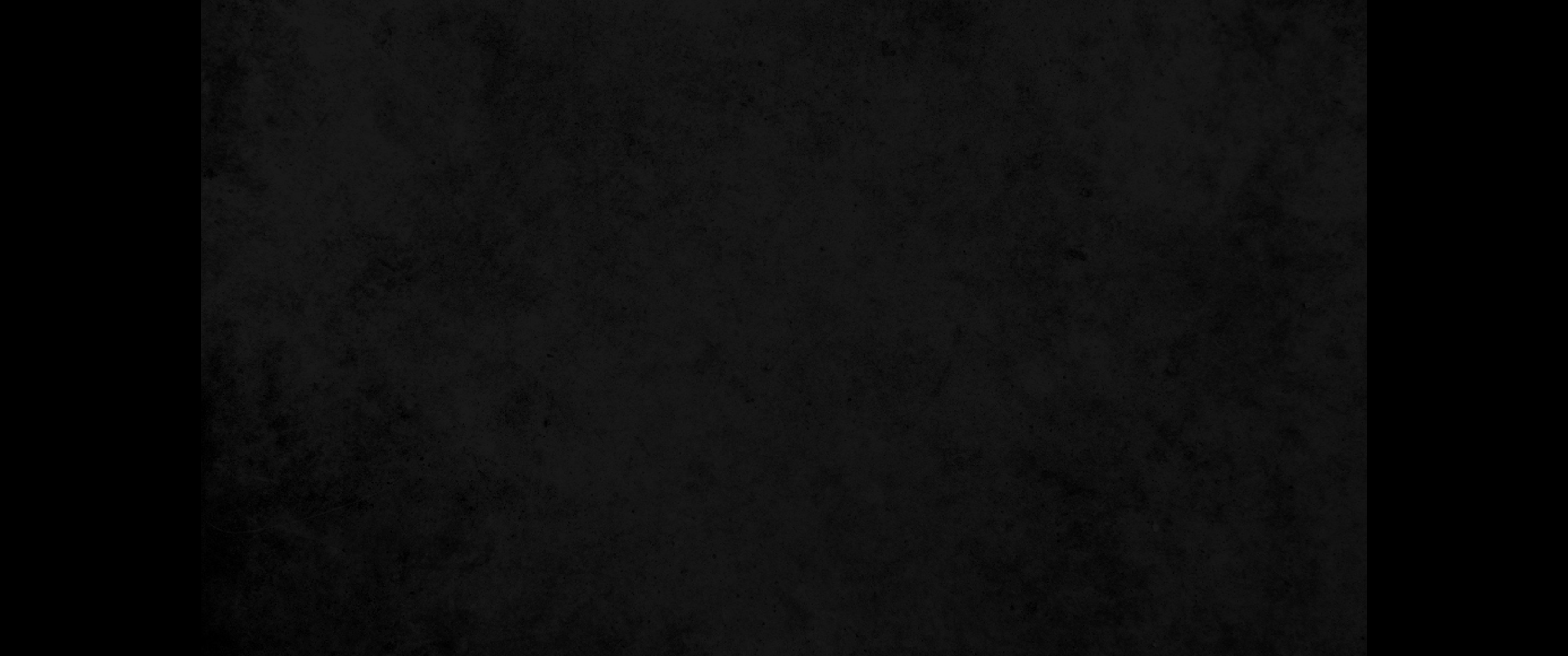 26. 보라 드러나게 말하되 그들이 아무 말도 아니하는도다 당국자들은 이 사람을 참으로 그리스도인 줄 알았는가26. Here he is, speaking publicly, and they are not saying a word to him. Have the authorities really concluded that he is the Christ?
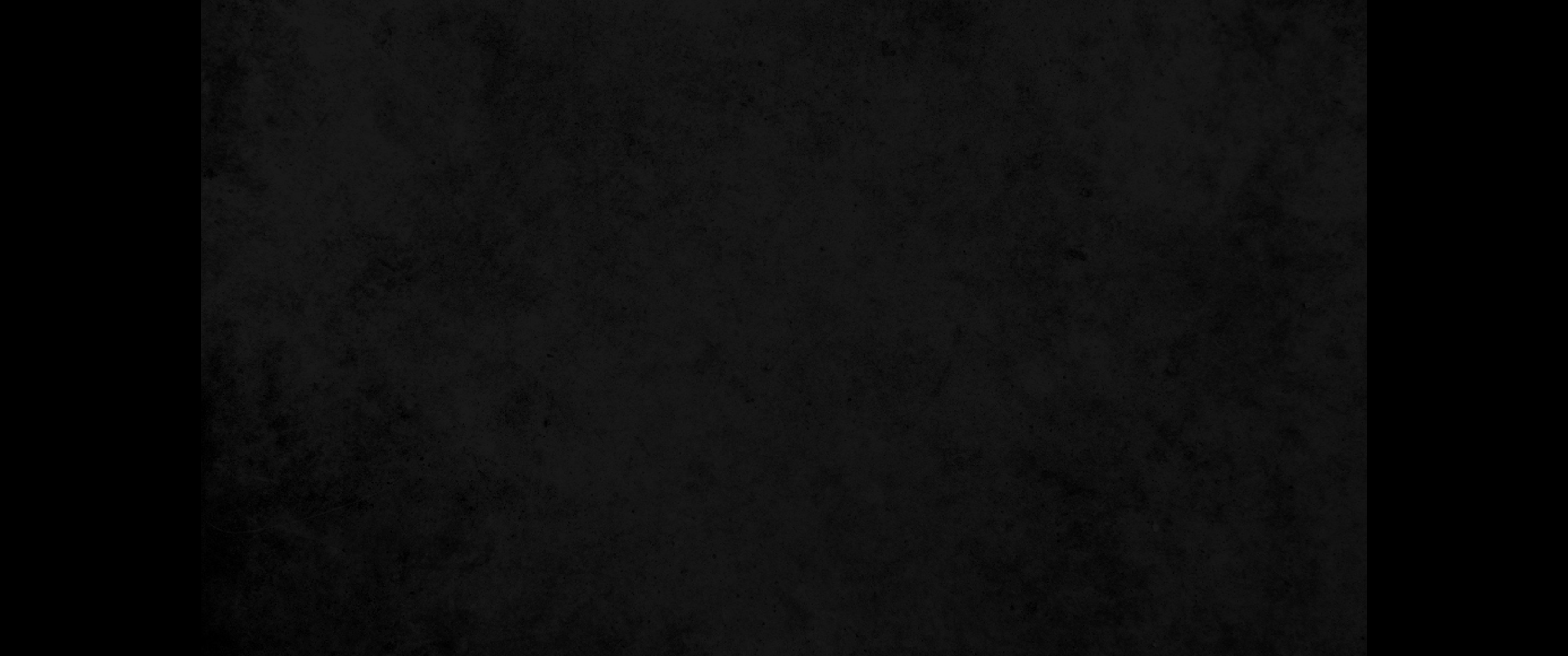 27. 그러나 우리는 이 사람이 어디서 왔는지 아노라 그리스도께서 오실 때에는 어디서 오시는지 아는 자가 없으리라 하는지라27. But we know where this man is from; when the Christ comes, no one will know where he is from.'
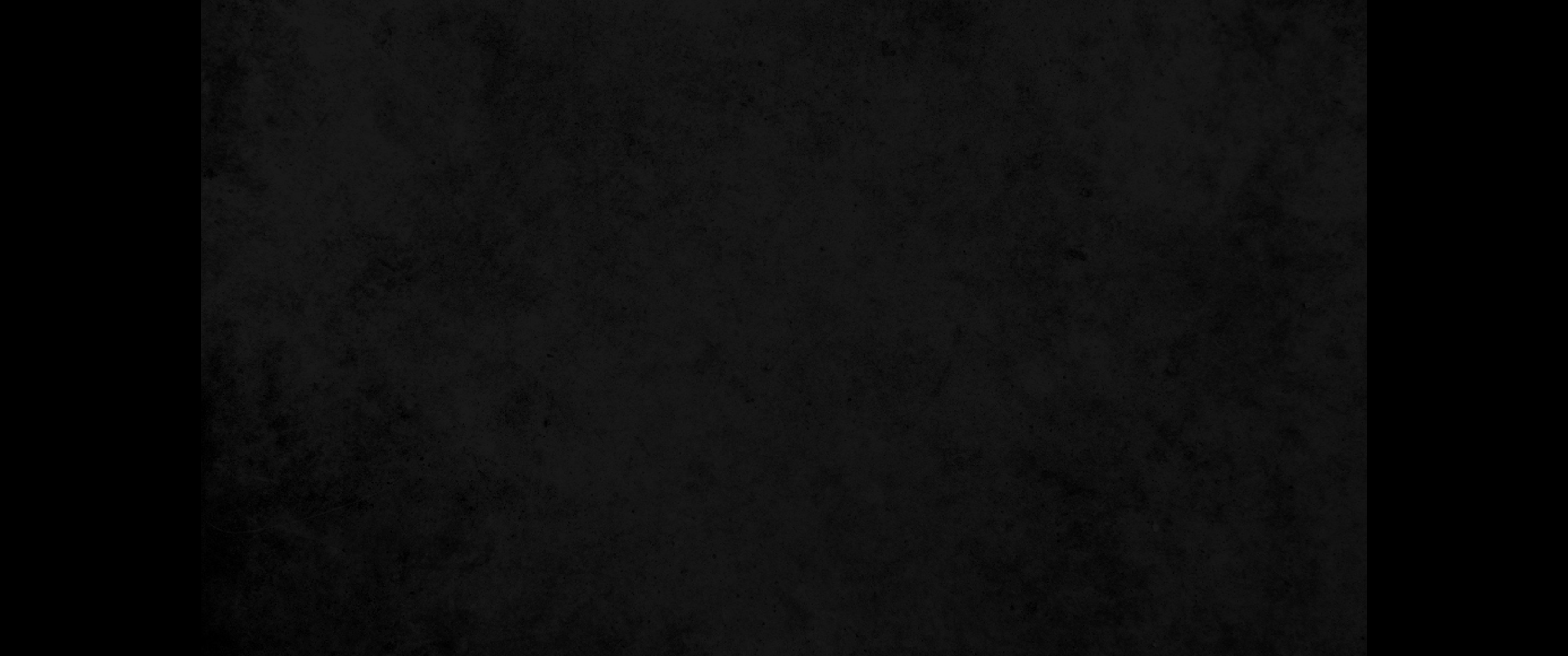 28. 예수께서 성전에서 가르치시며 외쳐 이르시되 너희가 나를 알고 내가 어디서 온 것도 알거니와 내가 스스로 온 것이 아니니라 나를 보내신 이는 참되시니 너희는 그를 알지 못하나28. Then Jesus, still teaching in the temple courts, cried out, 'Yes, you know me, and you know where I am from. I am not here on my own, but he who sent me is true. You do not know him,
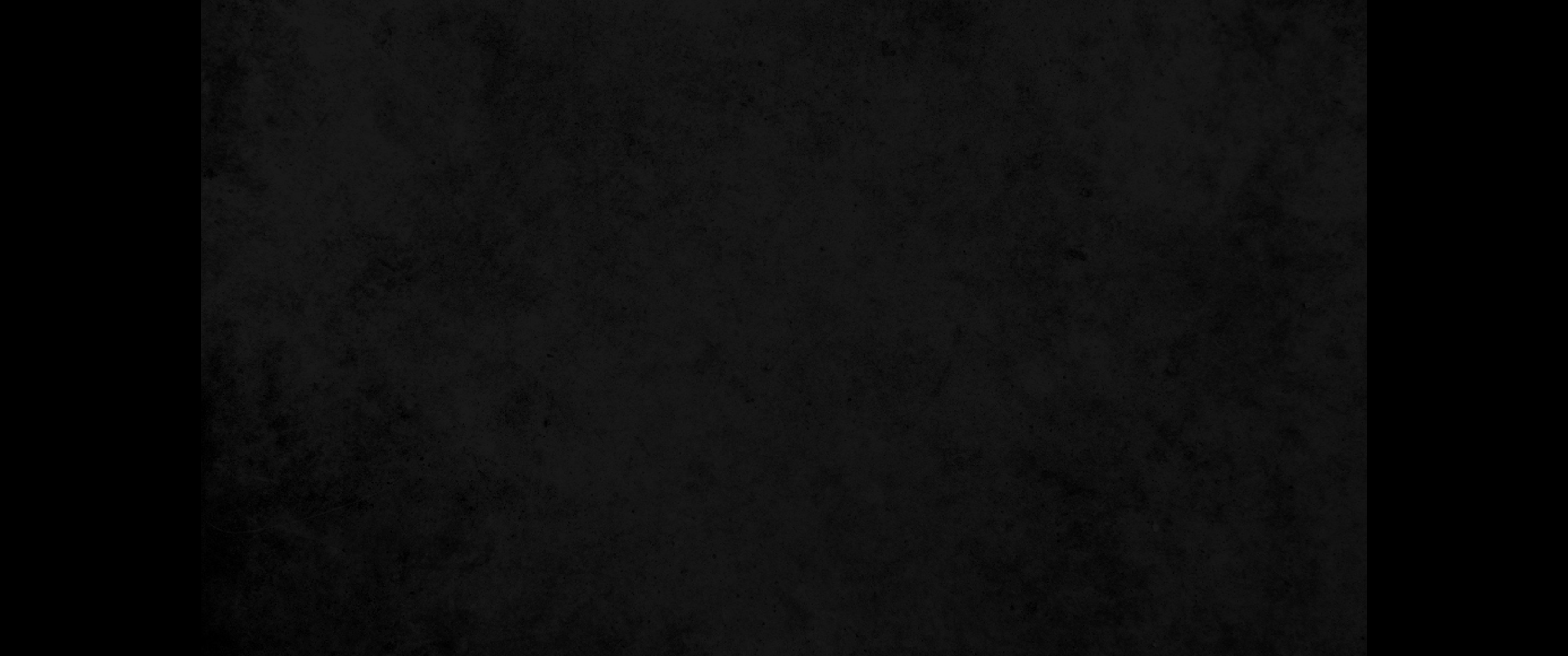 29. 나는 아노니 이는 내가 그에게서 났고 그가 나를 보내셨음이라 하시니29. but I know him because I am from him and he sent me.'
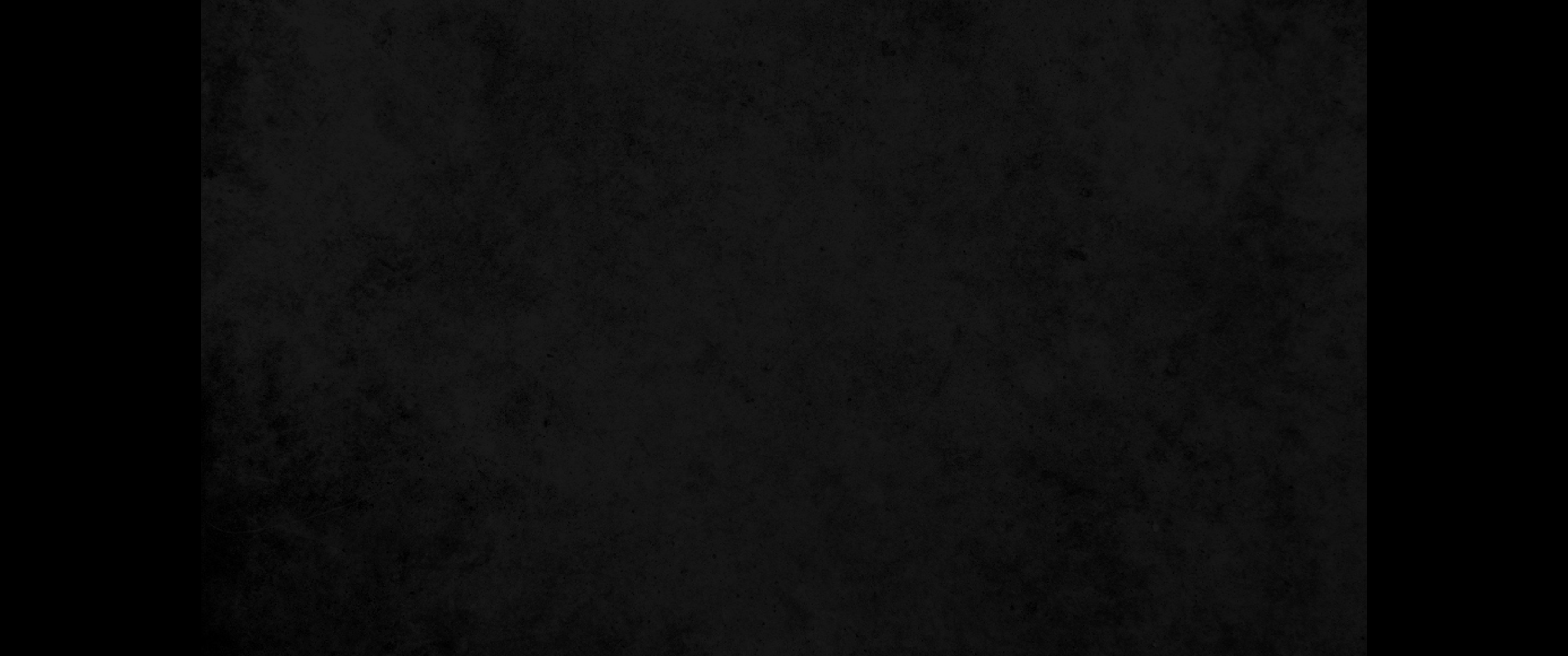 30. 그들이 예수를 잡고자 하나 손을 대는 자가 없으니 이는 그의 때가 아직 이르지 아니하였음이러라30. At this they tried to seize him, but no one laid a hand on him, because his time had not yet come.
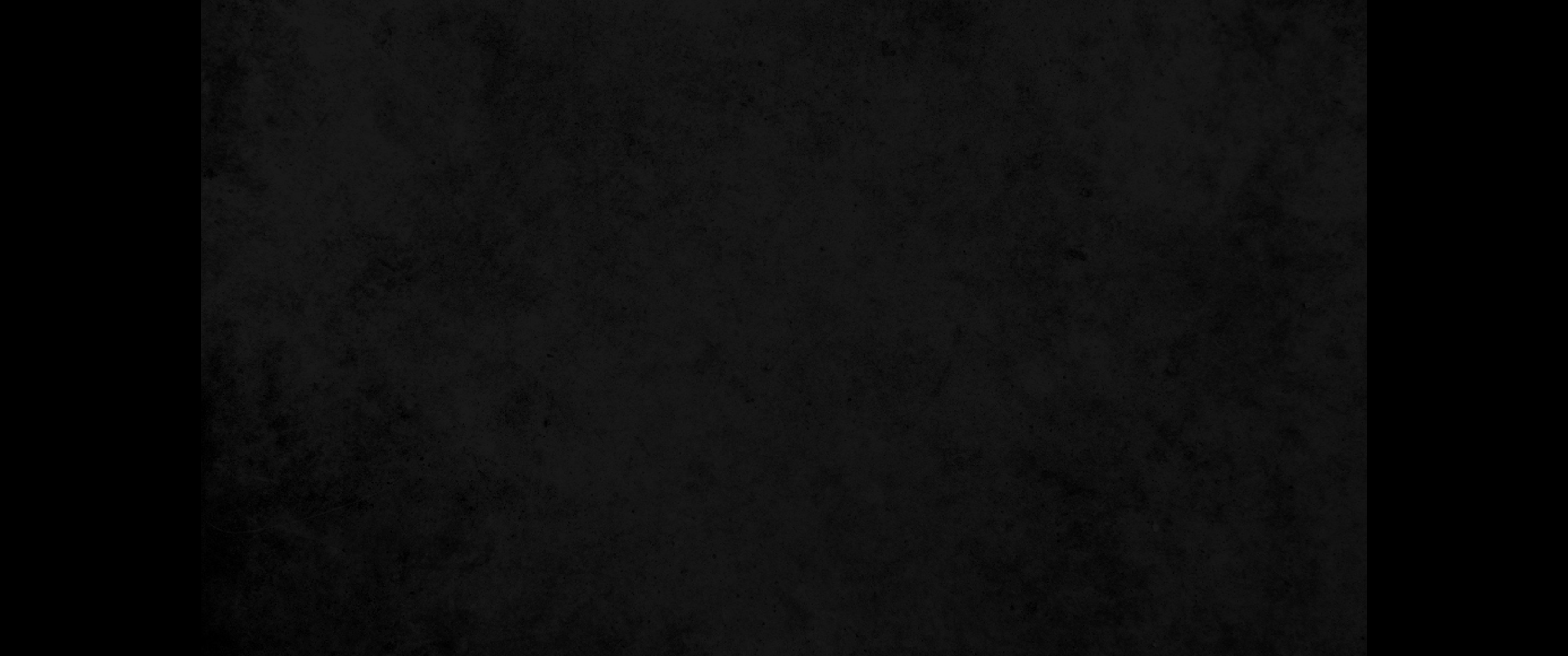 31. 무리 중의 많은 사람이 예수를 믿고 말하되 그리스도께서 오실지라도 그 행하실 표적이 이 사람이 행한 것보다 더 많으랴 하니31. Still, many in the crowd put their faith in him. They said, 'When the Christ comes, will he do more miraculous signs than this man?'
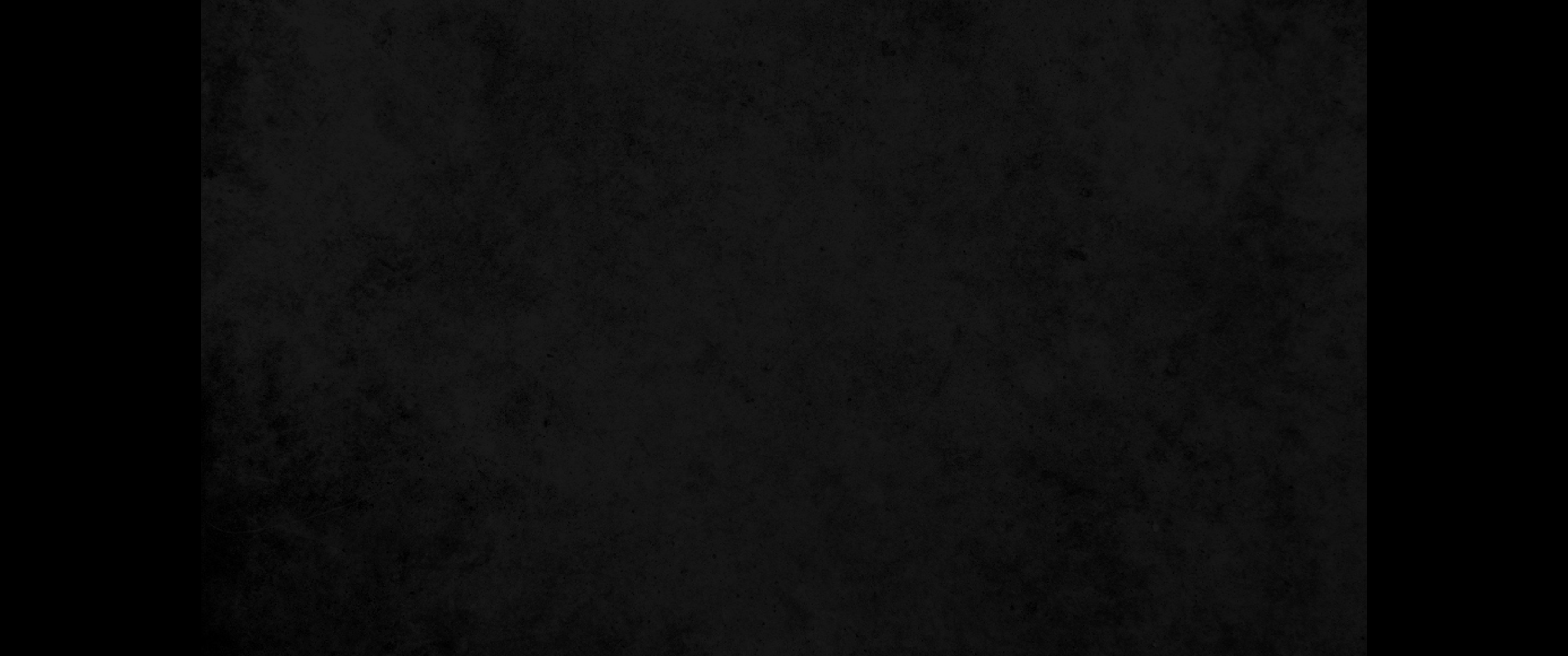 32. 예수에 대하여 무리가 수군거리는 것이 바리새인들에게 들린지라 대제사장들과 바리새인들이 그를 잡으려고 아랫사람들을 보내니32. The Pharisees heard the crowd whispering such things about him. Then the chief priests and the Pharisees sent temple guards to arrest him.
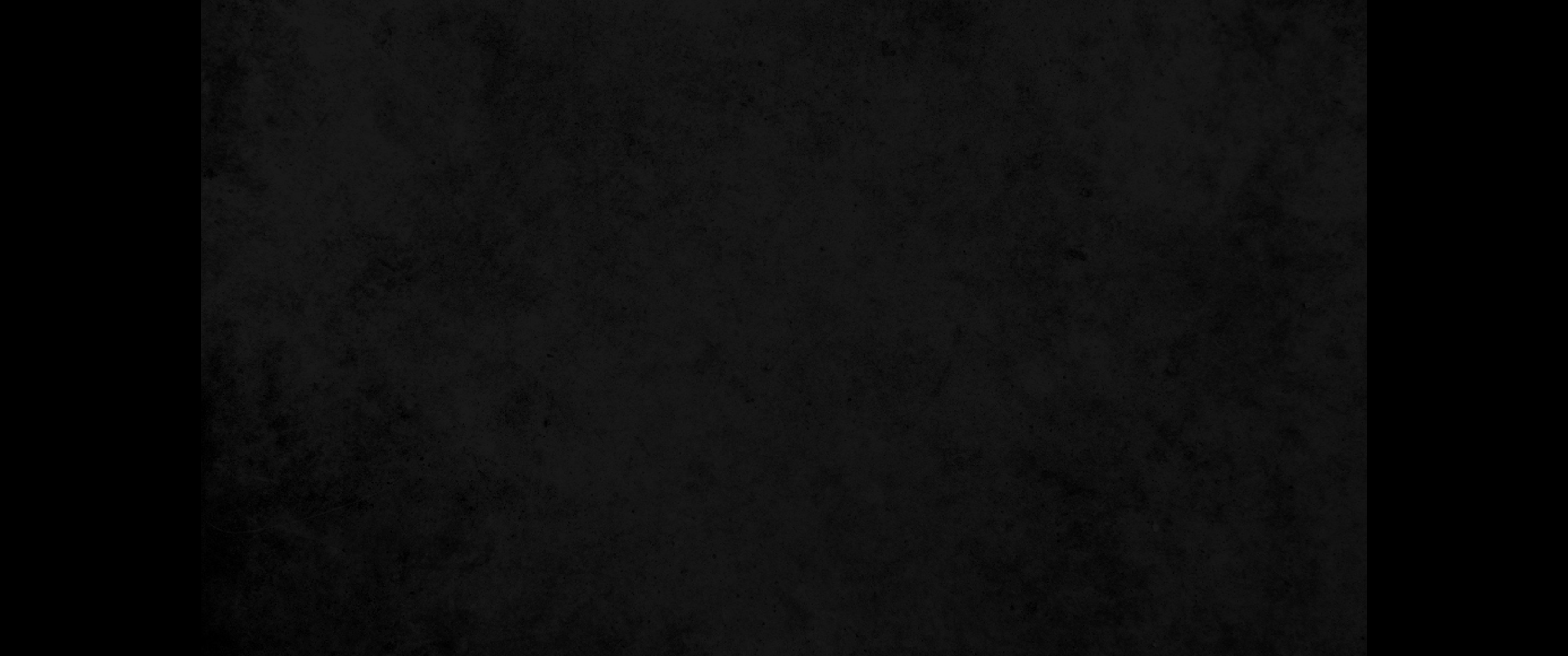 33. 예수께서 이르시되 내가 너희와 함께 조금 더 있다가 나를 보내신 이에게로 돌아가겠노라33. Jesus said, 'I am with you for only a short time, and then I go to the one who sent me.
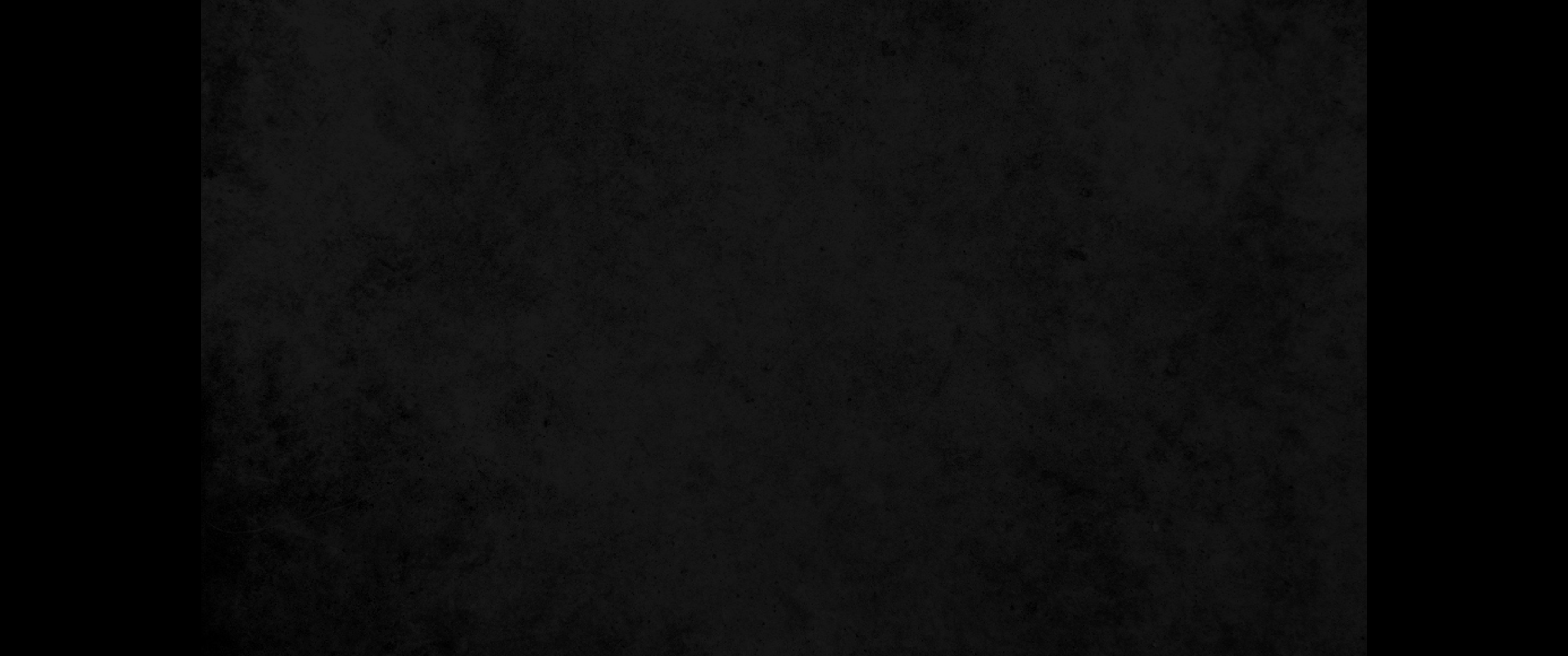 34. 너희가 나를 찾아도 만나지 못할 터이요 나 있는 곳에 오지도 못하리라 하시니34. You will look for me, but you will not find me; and where I am, you cannot come.'
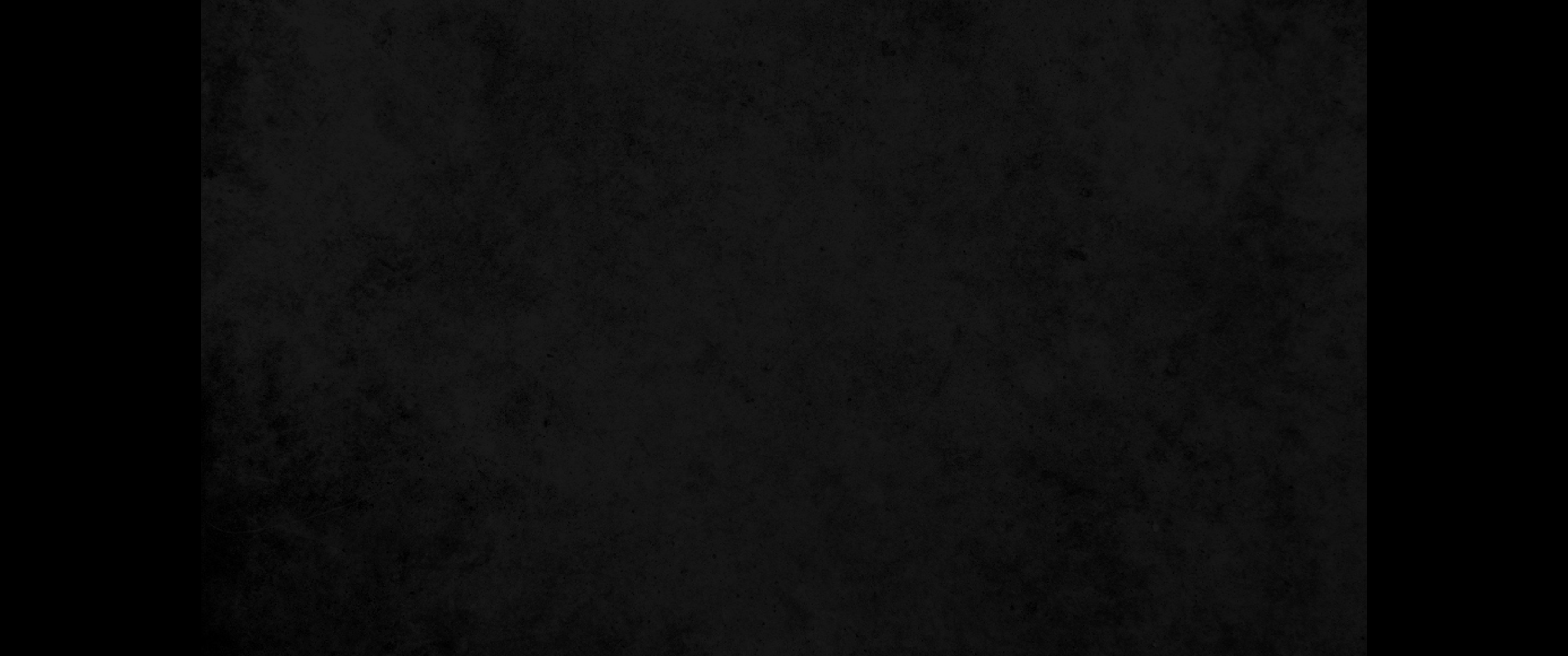 35. 이에 유대인들이 서로 묻되 이 사람이 어디로 가기에 우리가 그를 만나지 못하리요 헬라인 중에 흩어져 사는 자들에게로 가서 헬라인을 가르칠 터인가35. The Jews said to one another, 'Where does this man intend to go that we cannot find him? Will he go where our people live scattered among the Greeks, and teach the Greeks?
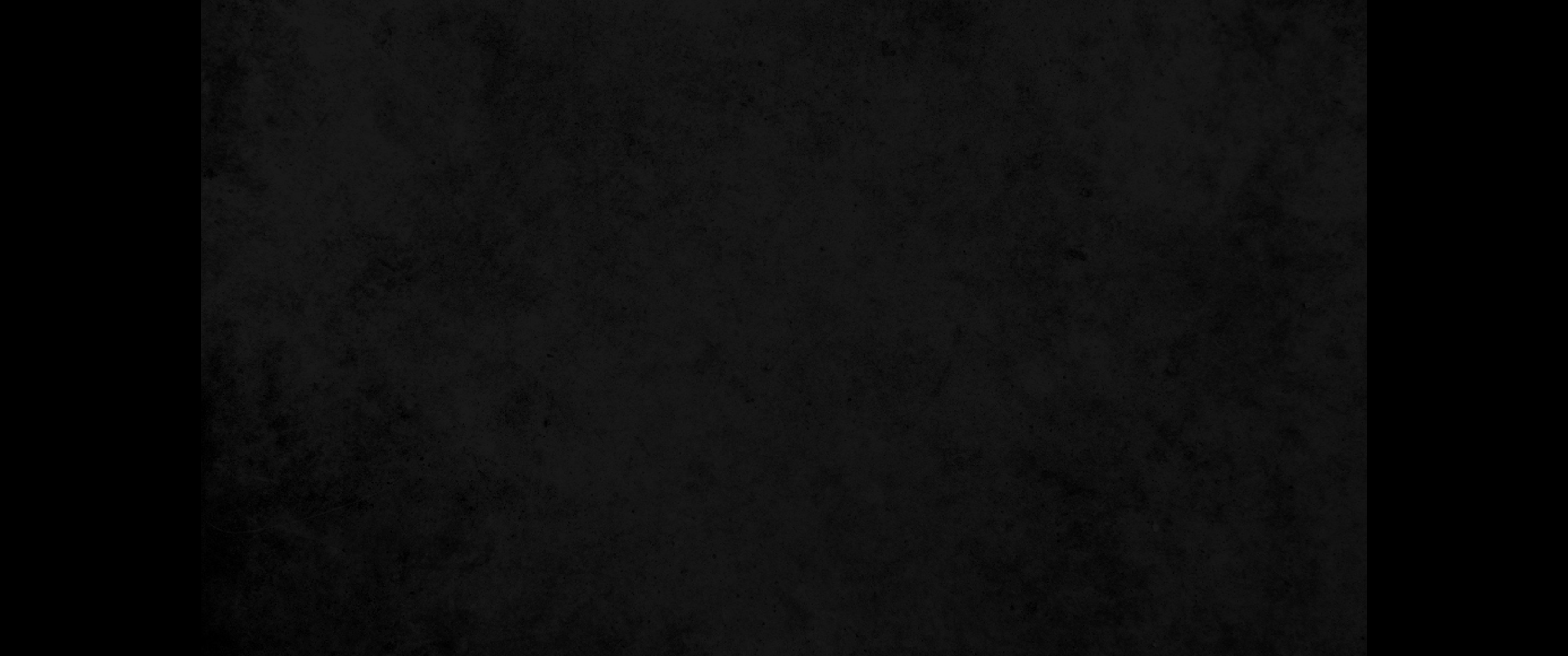 36. 나를 찾아도 만나지 못할 터이요 나 있는 곳에 오지도 못하리라 한 이 말이 무슨 말이냐 하니라36. What did he mean when he said, 'You will look for me, but you will not find me,' and 'Where I am, you cannot come'?"
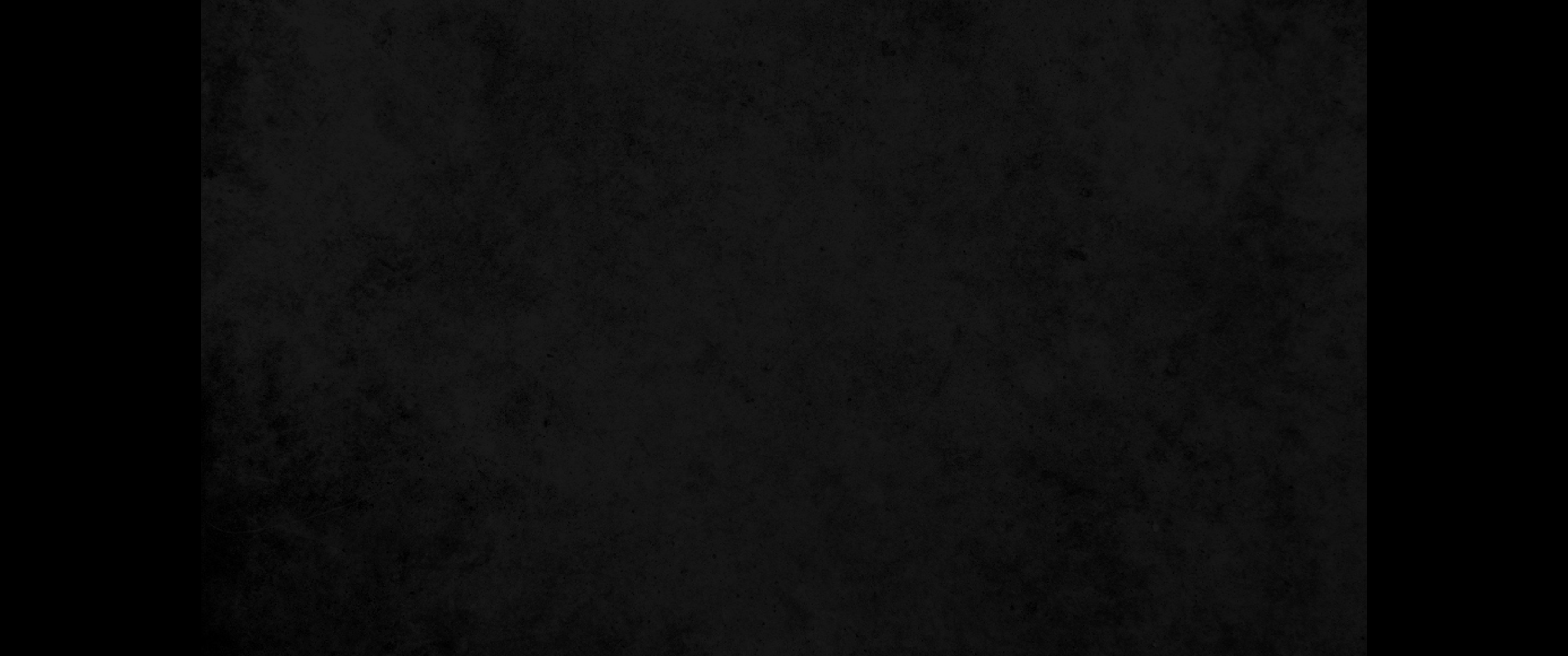 37. 명절 끝날 곧 큰 날에 예수께서 서서 외쳐 이르시되 누구든지 목마르거든 내게로 와서 마시라37. On the last and greatest day of the Feast, Jesus stood and said in a loud voice, 'If anyone is thirsty, let him come to me and drink.
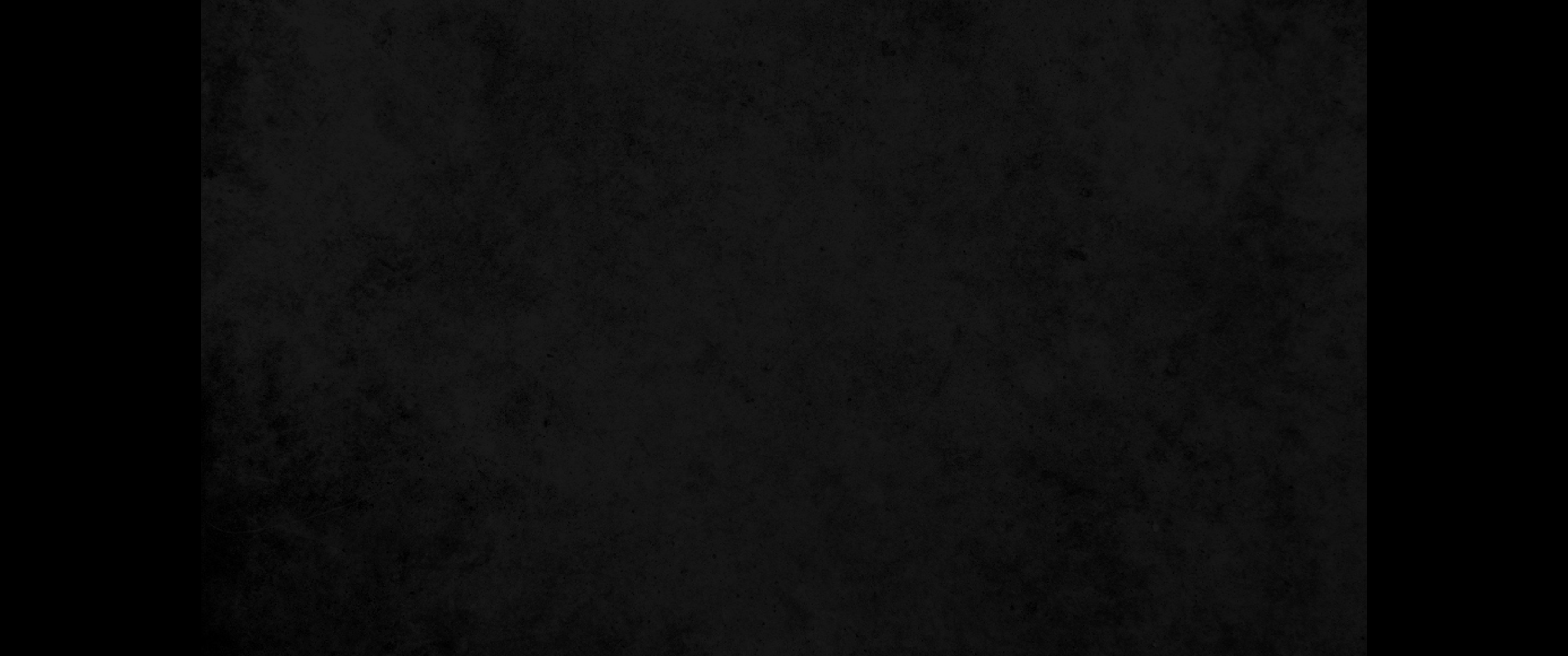 38. 나를 믿는 자는 성경에 이름과 같이 그 배에서 생수의 강이 흘러나오리라 하시니38. Whoever believes in me, as the Scripture has said, streams of living water will flow from within him.'
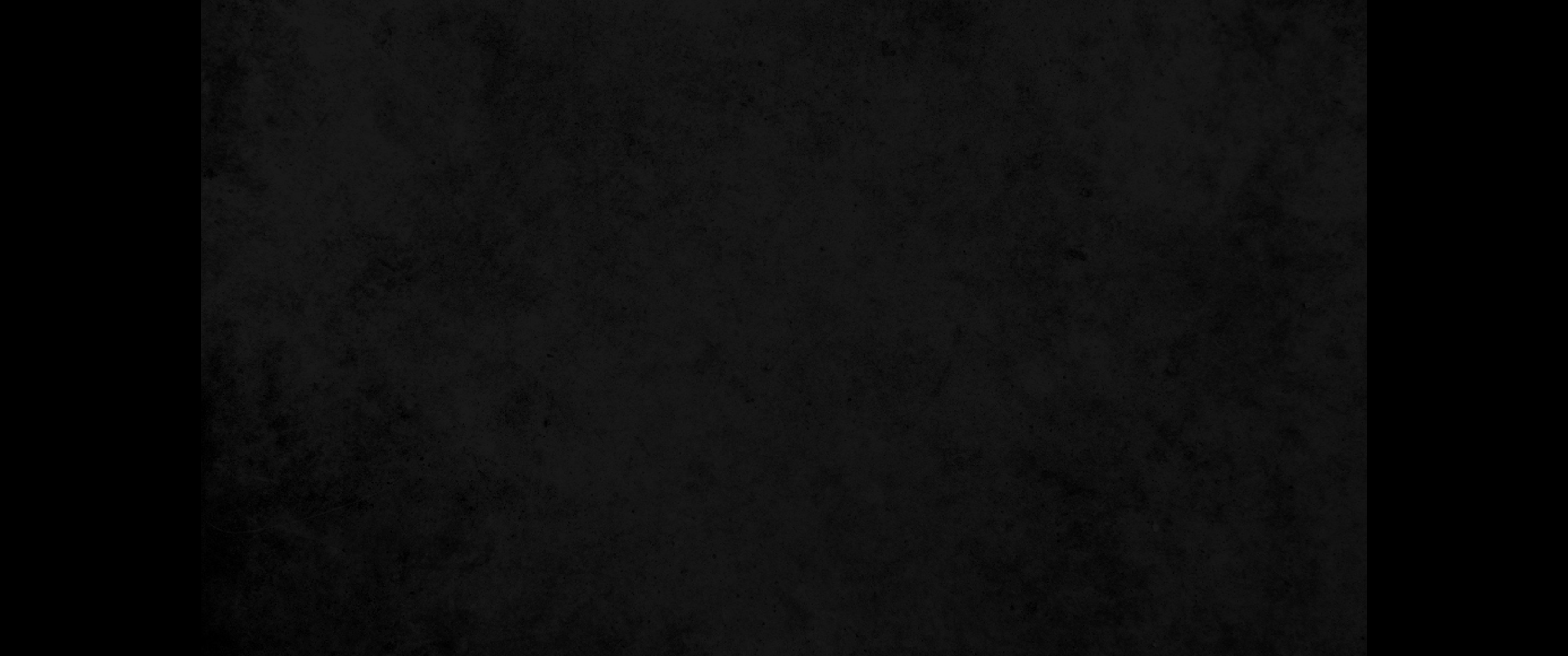 39. 이는 그를 믿는 자들이 받을 성령을 가리켜 말씀하신 것이라 (예수께서 아직 영광을 받지 않으셨으므로 성령이 아직 그들에게 계시지 아니하시더라)39. By this he meant the Spirit, whom those who believed in him were later to receive. Up to that time the Spirit had not been given, since Jesus had not yet been glorified.
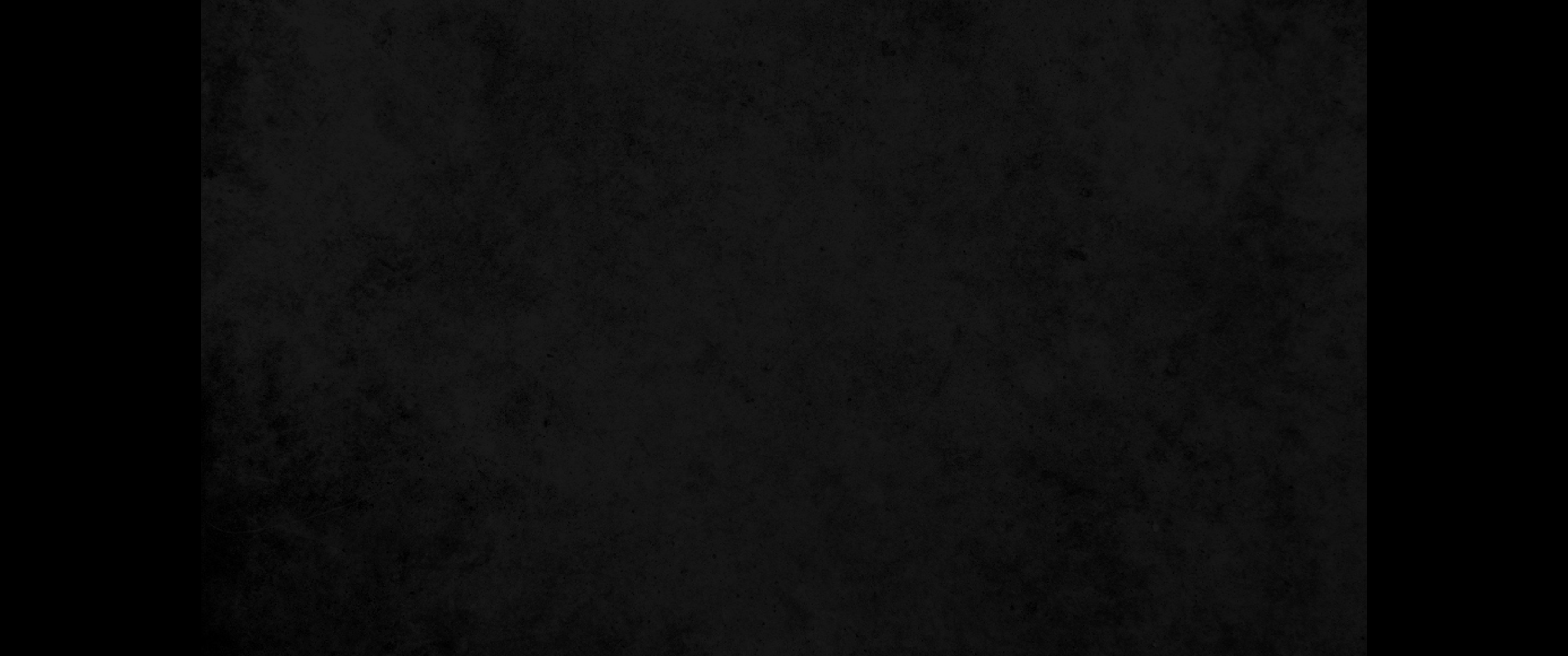 40. 이 말씀을 들은 무리 중에서 어떤 사람은 이 사람이 참으로 그 선지자라 하며40. On hearing his words, some of the people said, 'Surely this man is the Prophet.'
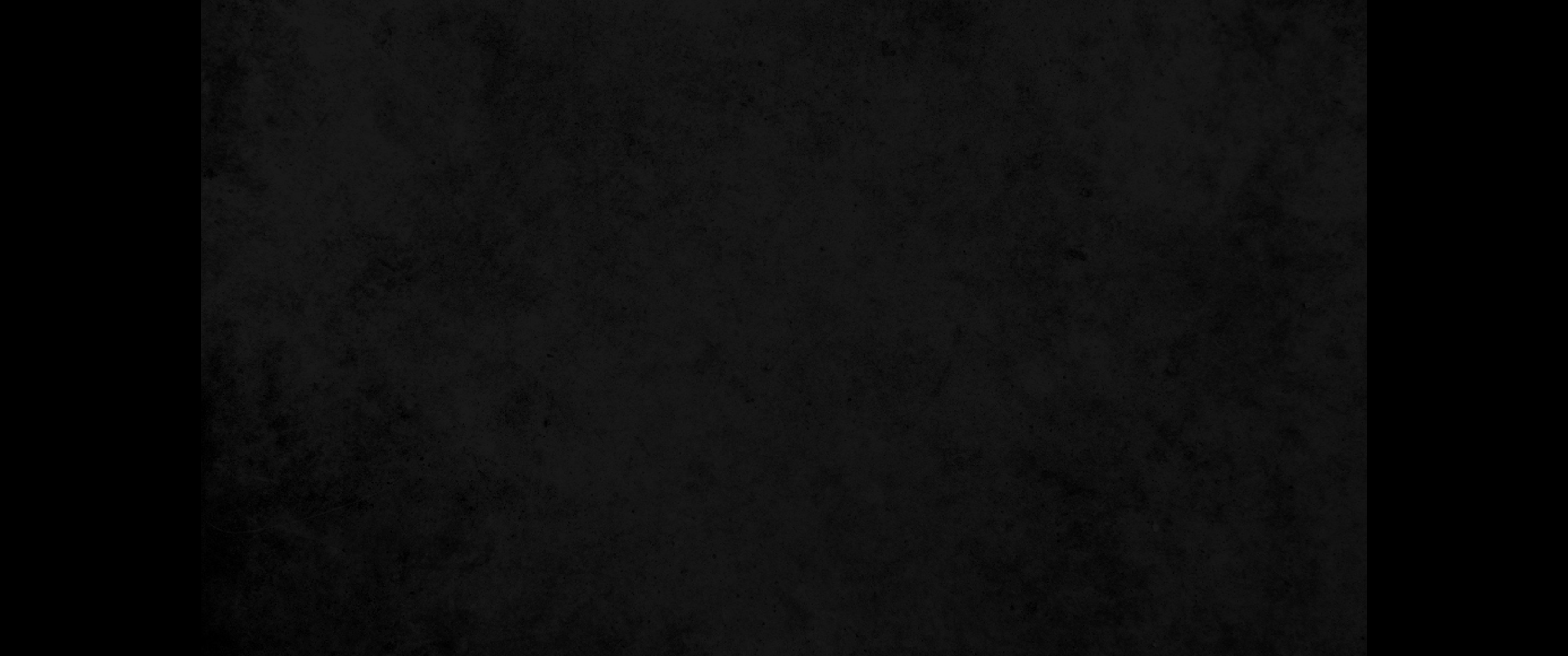 41. 어떤 사람은 그리스도라 하며 어떤 이들은 그리스도가 어찌 갈릴리에서 나오겠느냐41. Others said, 'He is the Christ.' Still others asked, 'How can the Christ come from Galilee?
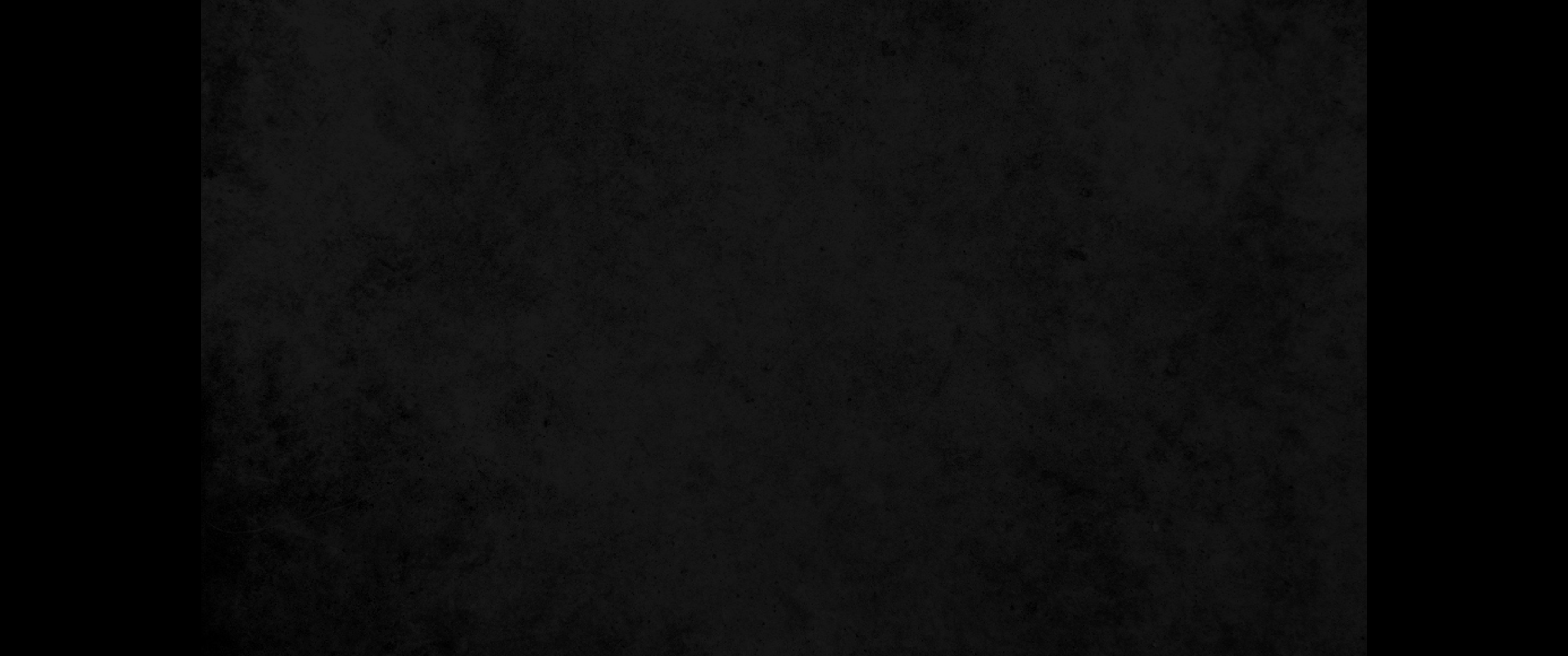 42. 성경에 이르기를 그리스도는 다윗의 씨로 또 다윗이 살던 마을 베들레헴에서 나오리라 하지 아니하였느냐 하며42. Does not the Scripture say that the Christ will come from David's family and from Bethlehem, the town where David lived?"
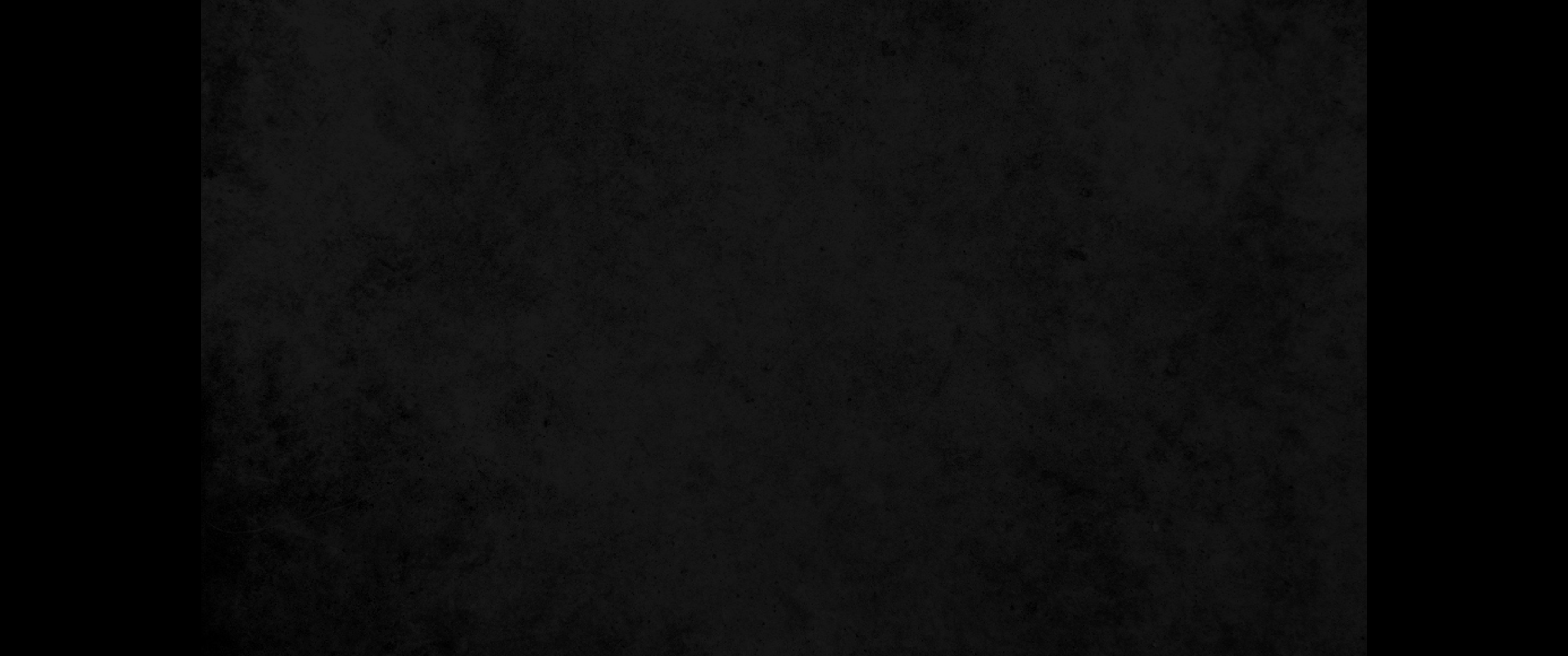 43. 예수로 말미암아 무리 중에서 쟁론이 되니43. Thus the people were divided because of Jesus.
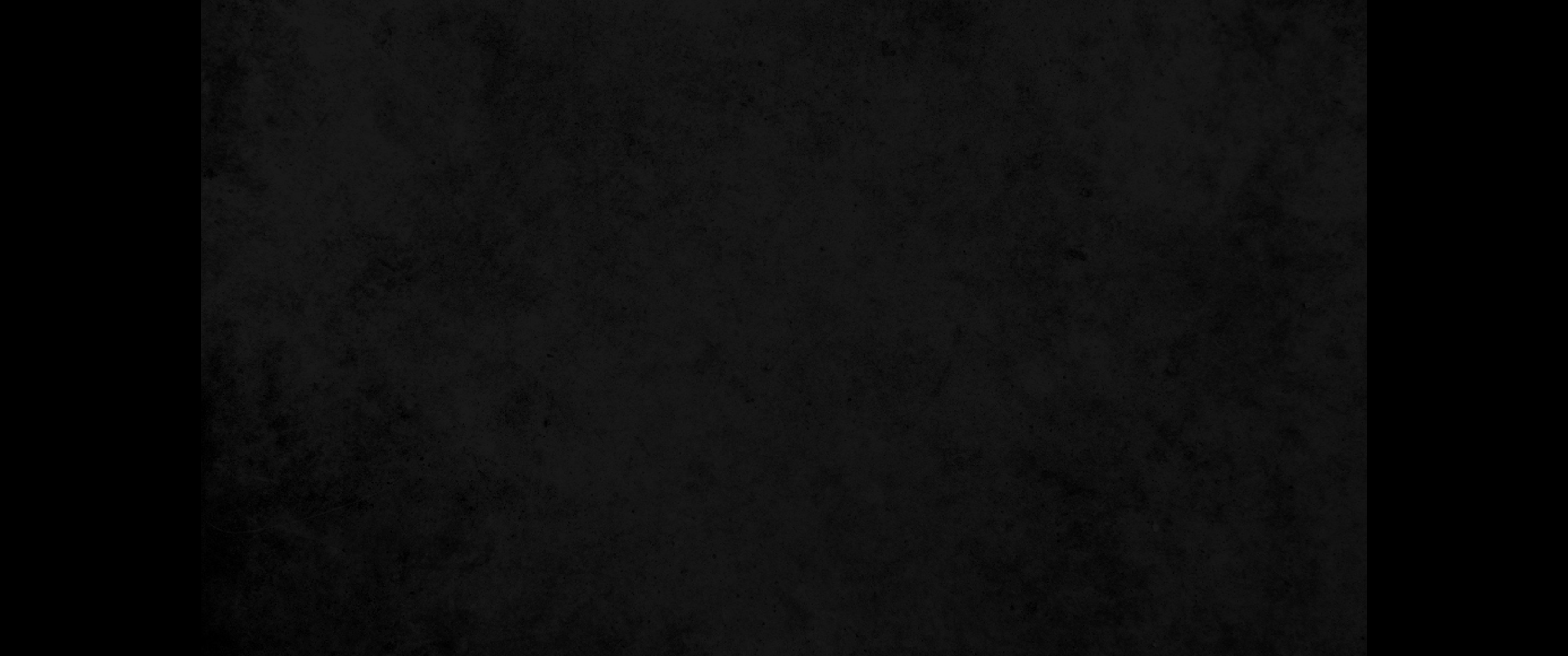 44. 그 중에는 그를 잡고자 하는 자들도 있으나 손을 대는 자가 없었더라44. Some wanted to seize him, but no one laid a hand on him.
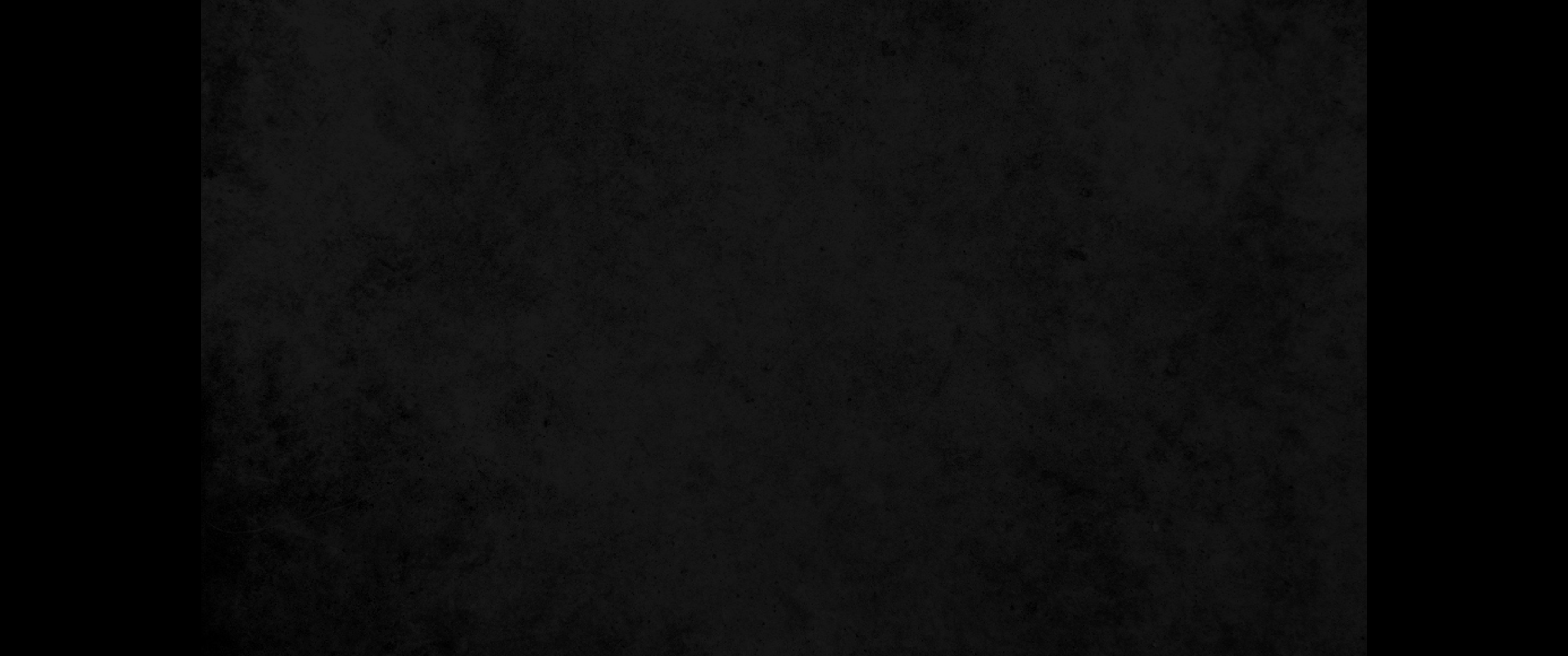 45. 아랫사람들이 대제사장들과 바리새인들에게로 오니 그들이 묻되 어찌하여 잡아오지 아니하였느냐45. Finally the temple guards went back to the chief priests and Pharisees, who asked them, "Why didn't you bring him in?"
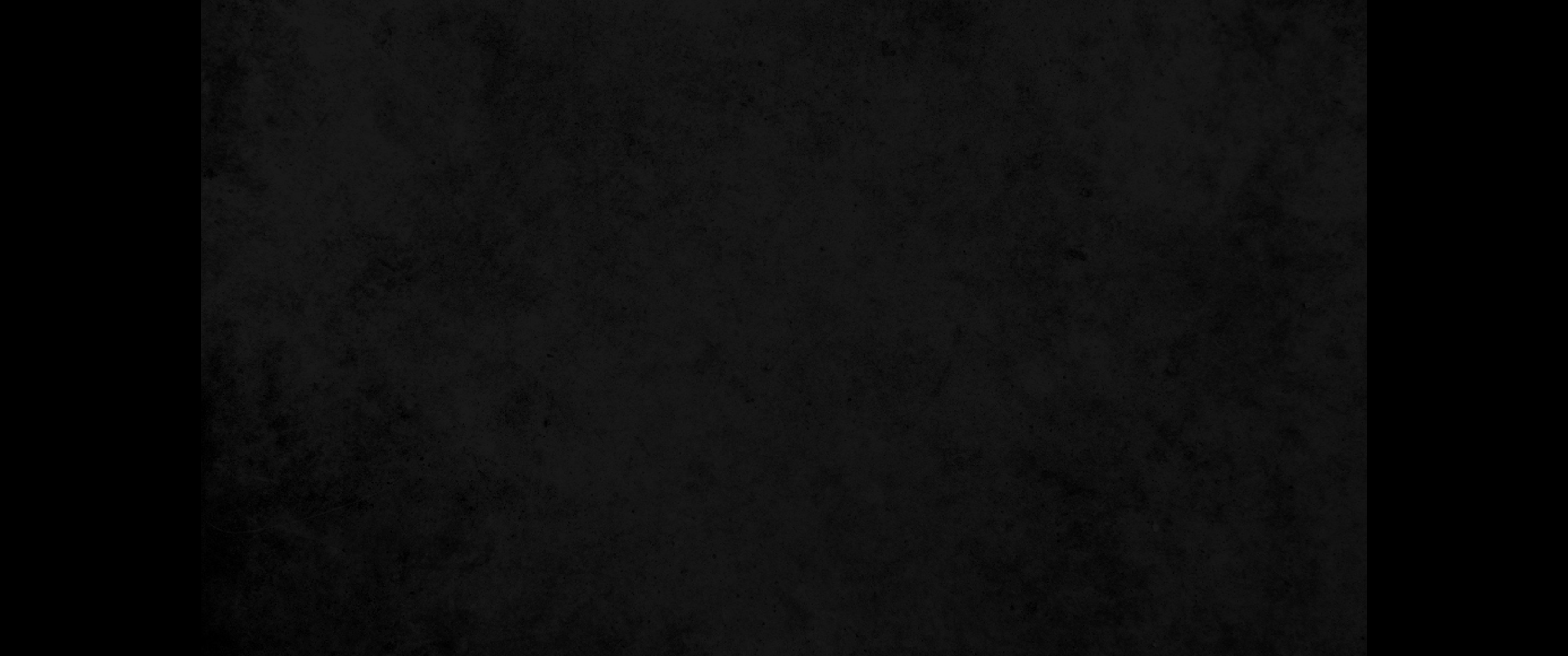 46. 아랫사람들이 대답하되 그 사람이 말하는 것처럼 말한 사람은 이 때까지 없었나이다 하니46. 'No one ever spoke the way this man does,' the guards declared.
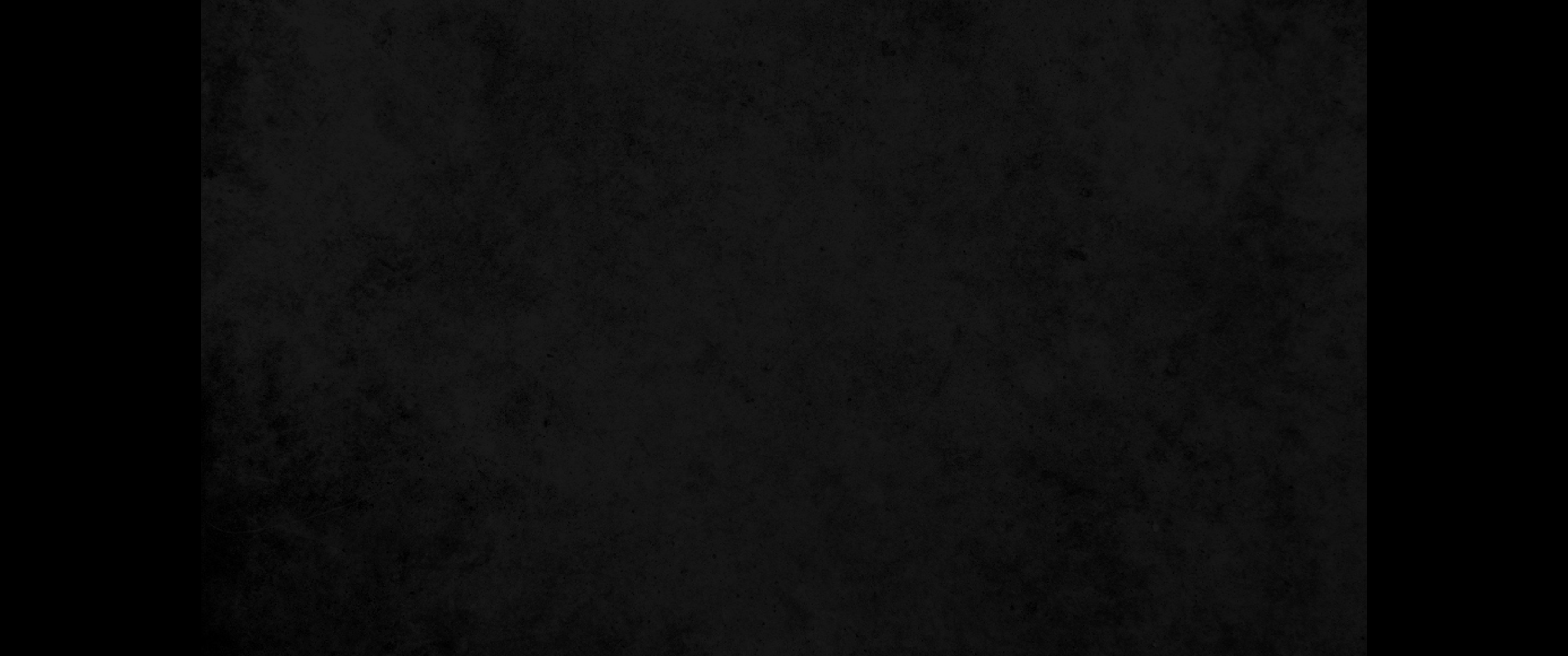 47. 바리새인들이 대답하되 너희도 미혹되었느냐47. 'You mean he has deceived you also?' the Pharisees retorted.
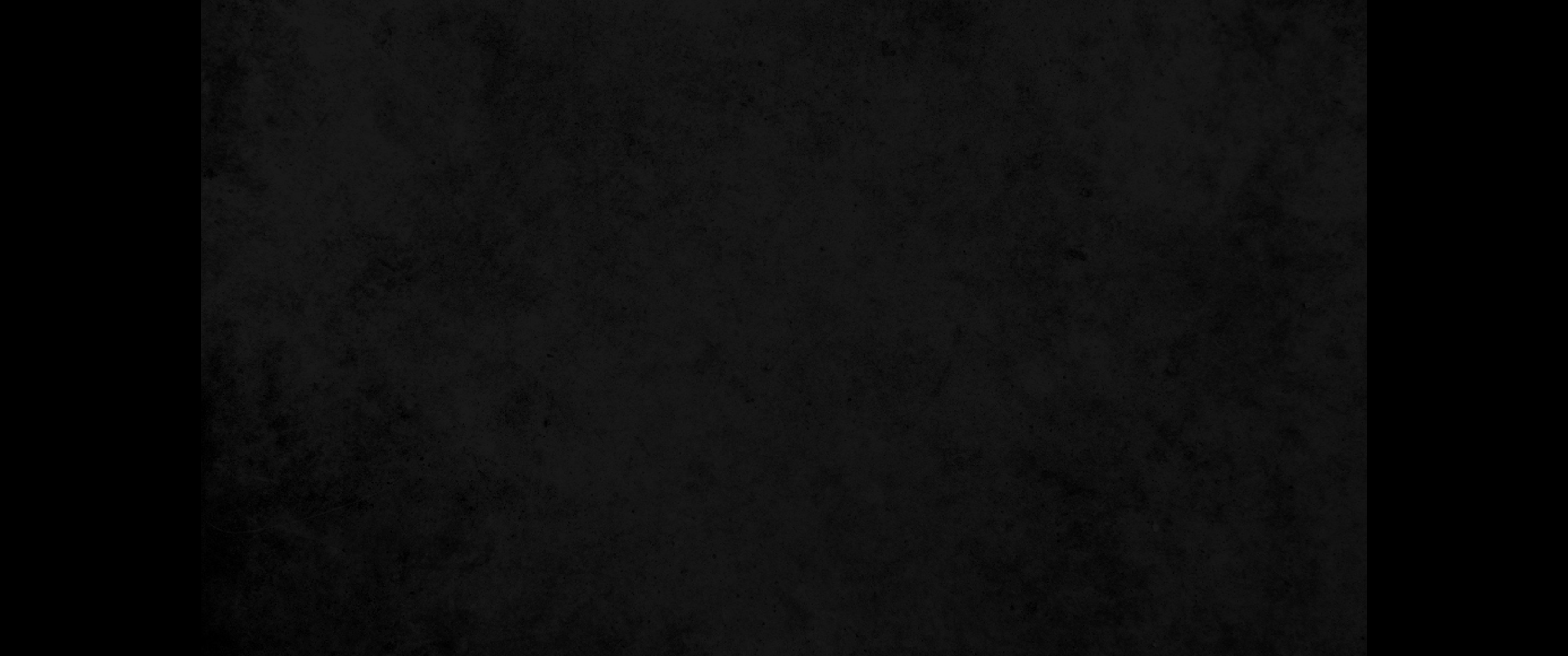 48. 당국자들이나 바리새인 중에 그를 믿는 자가 있느냐48. 'Has any of the rulers or of the Pharisees believed in him?
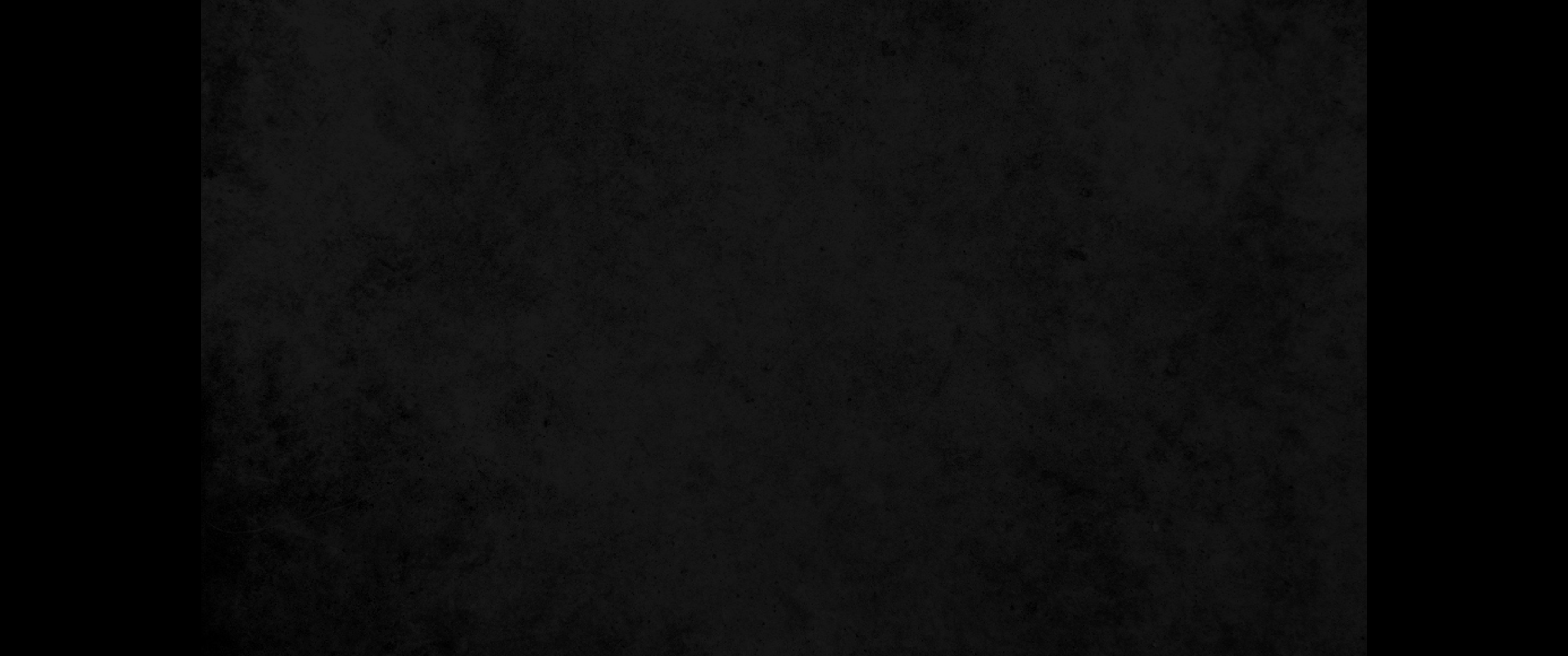 49. 율법을 알지 못하는 이 무리는 저주를 받은 자로다49. No! But this mob that knows nothing of the law-there is a curse on them.'
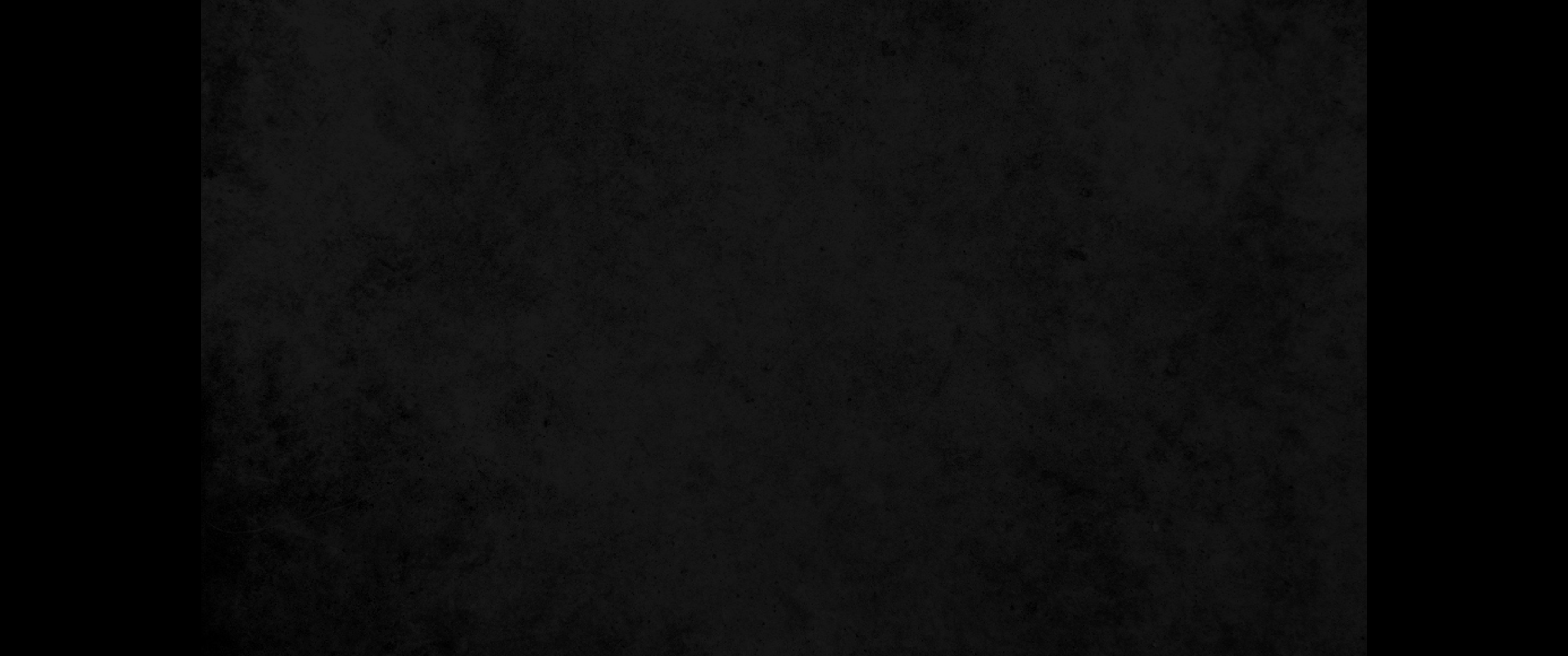 50. 그 중의 한 사람 곧 전에 예수께 왔던 니고데모가 그들에게 말하되50. Nicodemus, who had gone to Jesus earlier and who was one of their own number, asked,
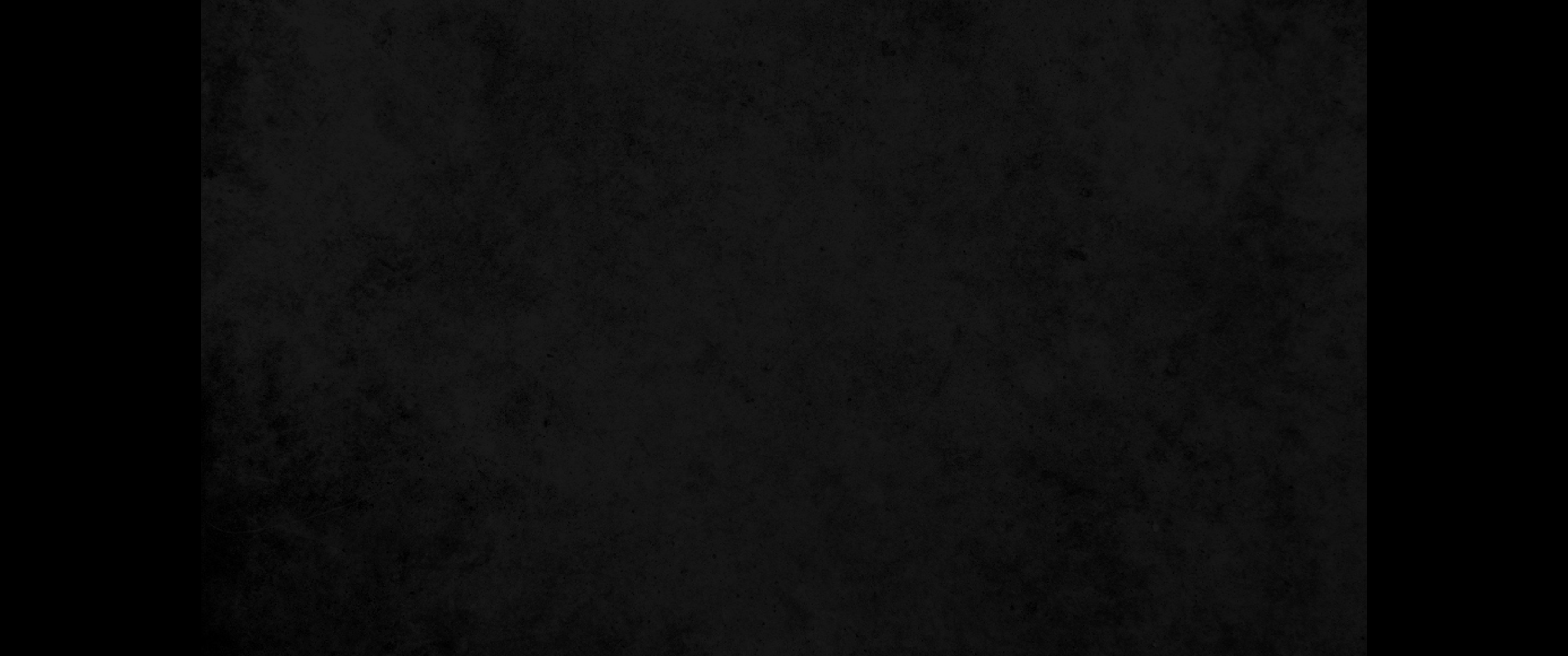 51. 우리 율법은 사람의 말을 듣고 그 행한 것을 알기 전에 심판하느냐51. 'Does our law condemn anyone without first hearing him to find out what he is doing?'
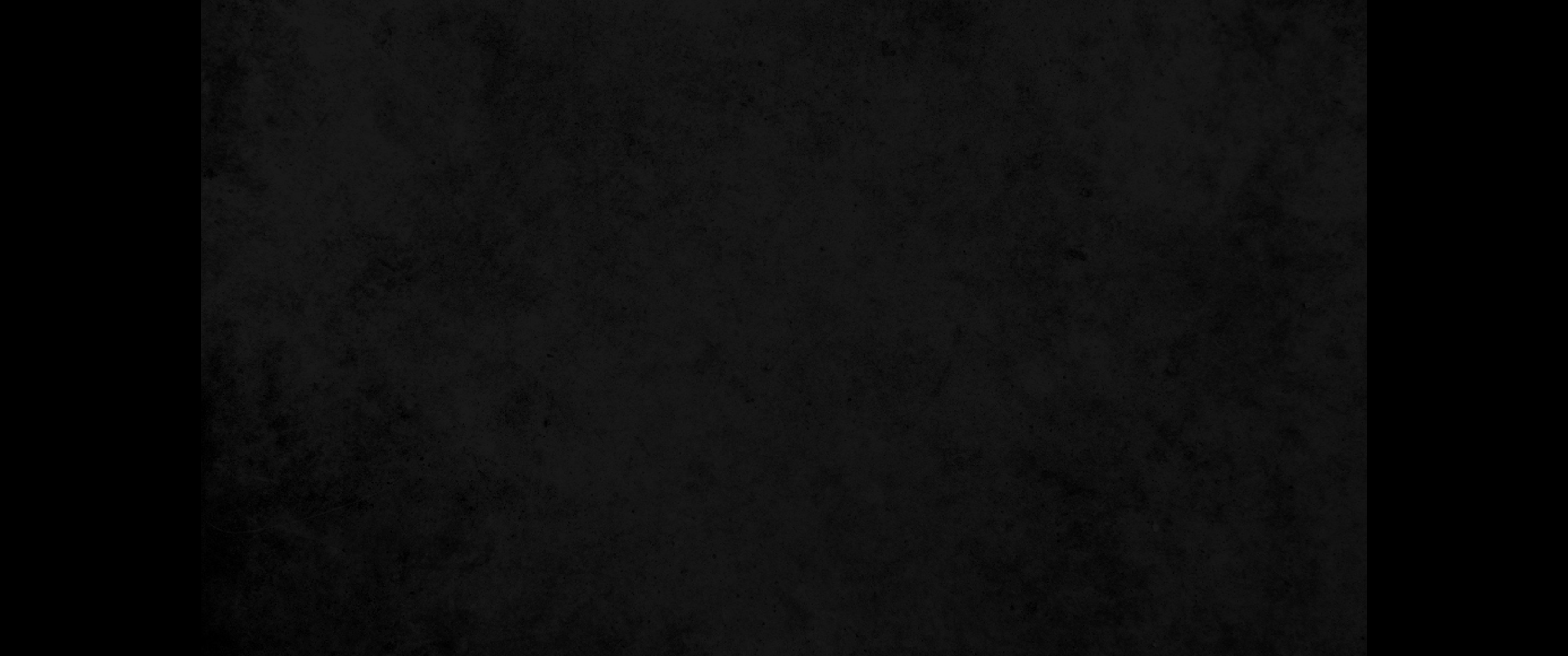 52. 그들이 대답하여 이르되 너도 갈릴리에서 왔느냐 찾아 보라 갈릴리에서는 선지자가 나지 못하느니라 하였더라52. They replied, 'Are you from Galilee, too? Look into it, and you will find that a prophet does not come out of Galilee.'
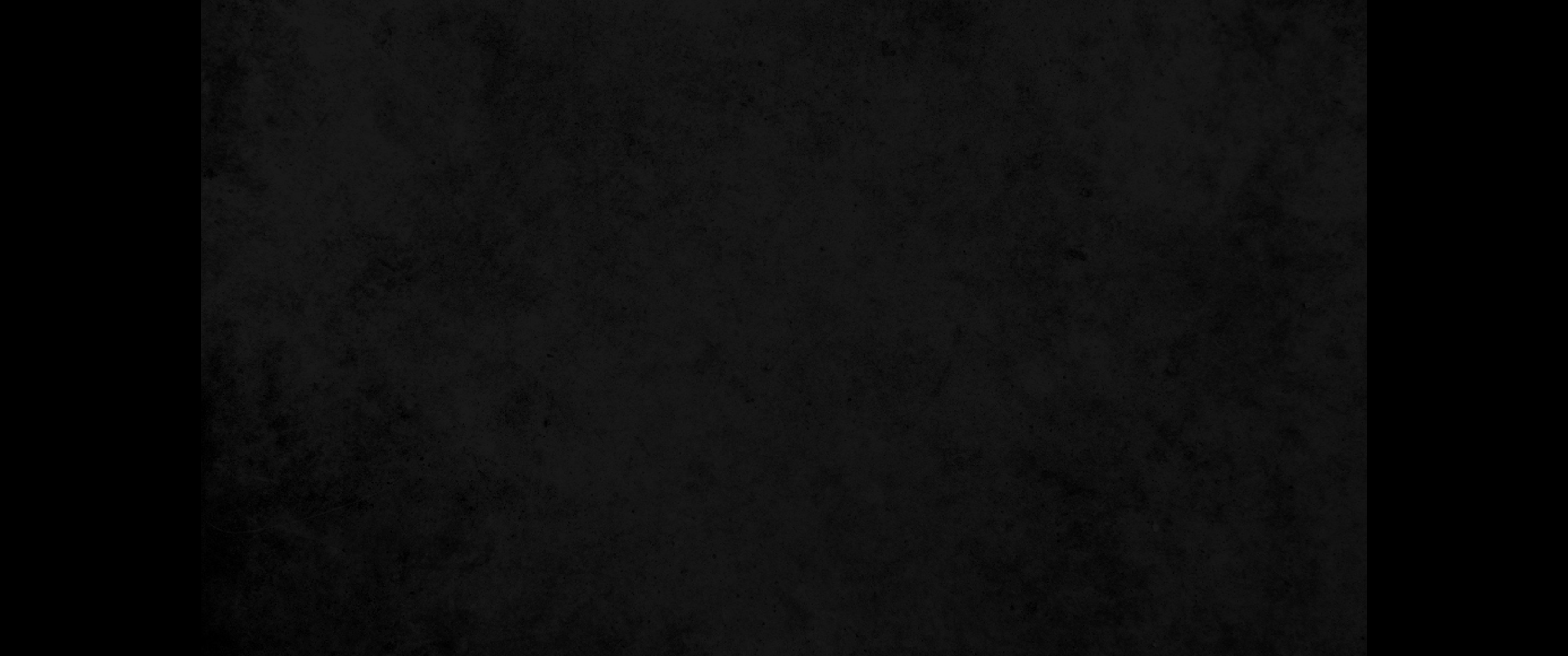 53. [다 각각 집으로 돌아가고53. Then each went to his own home.